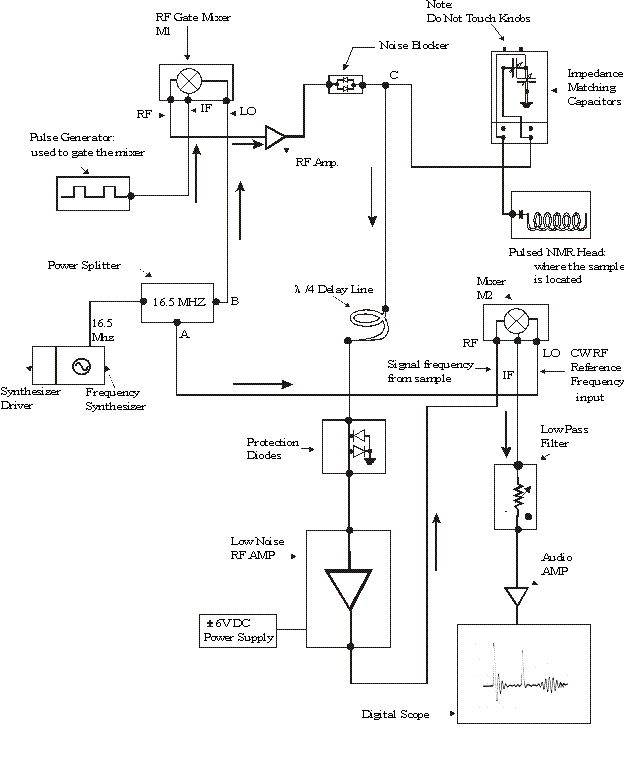 NUS-Pulse Programming in Bruker
Structure Determination by NMR
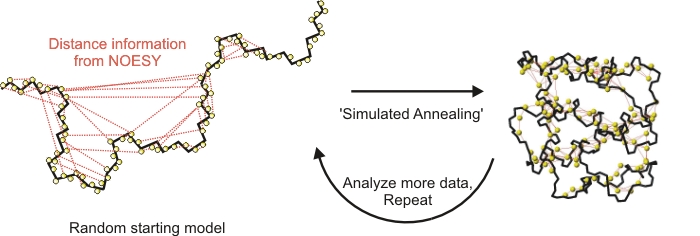 NH-HN NOESY restraints
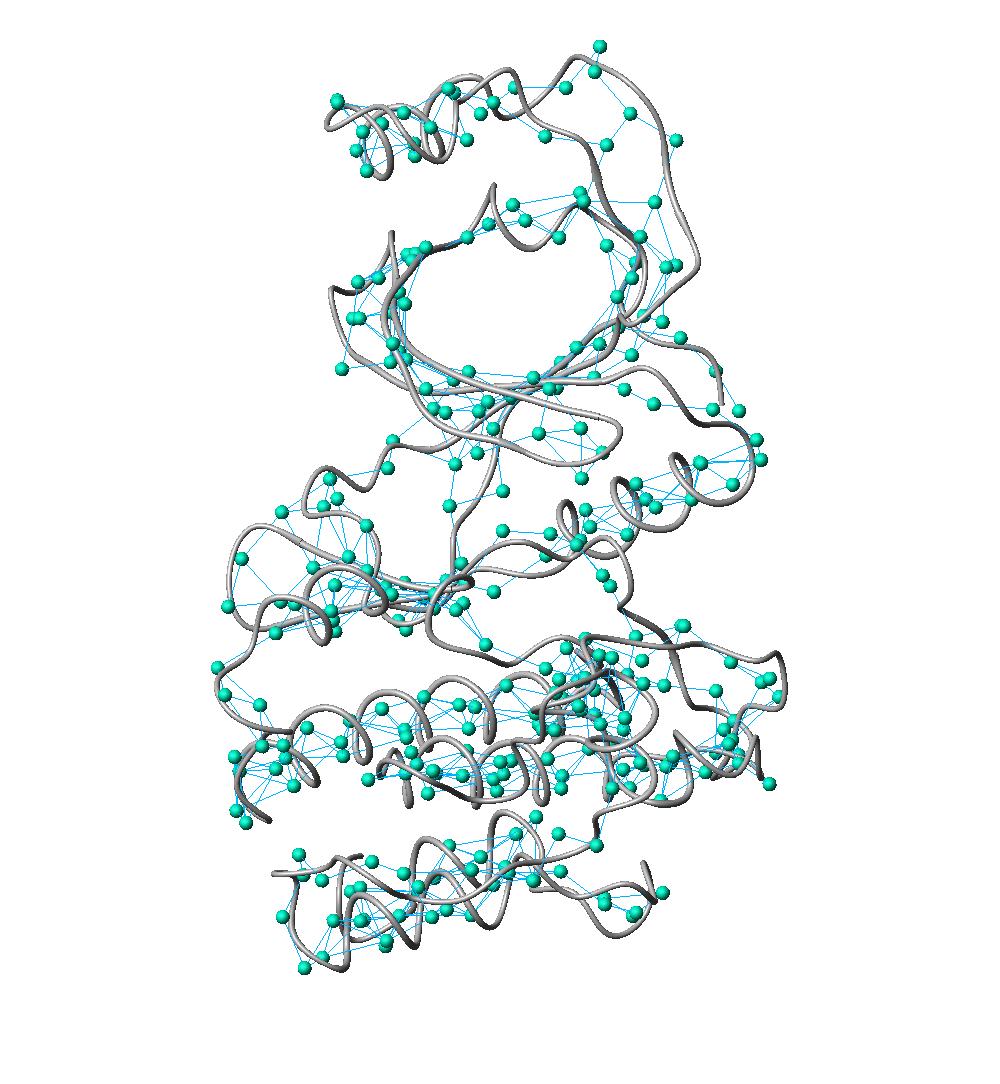 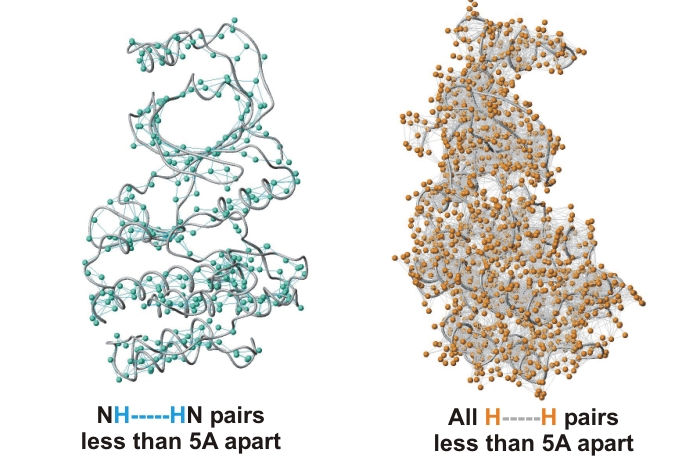 So what is the problem?
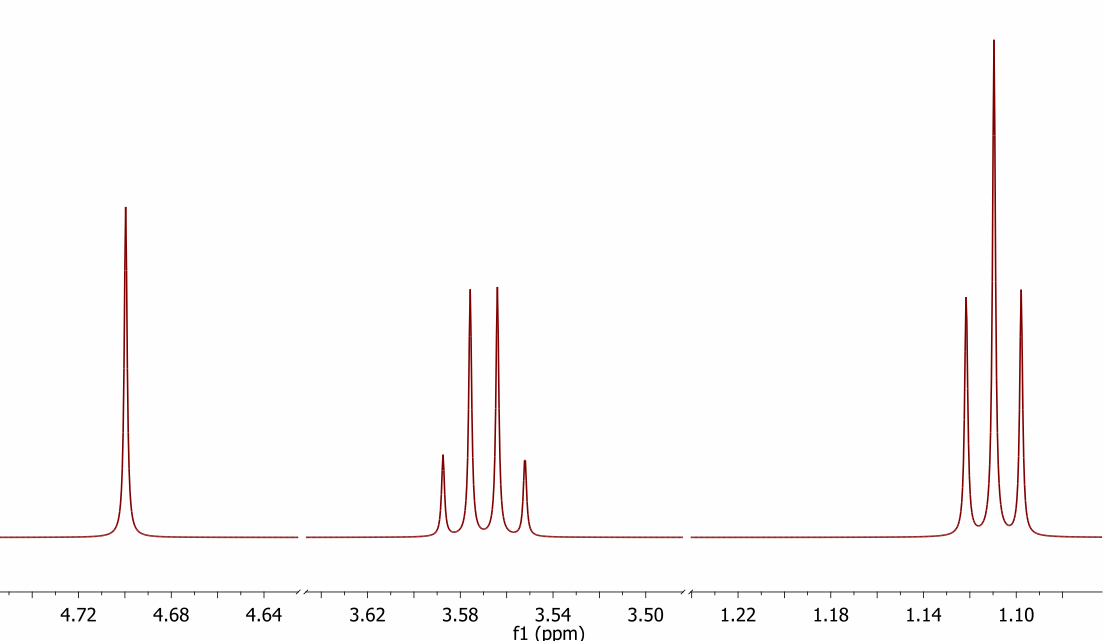 Protein Structure Determination
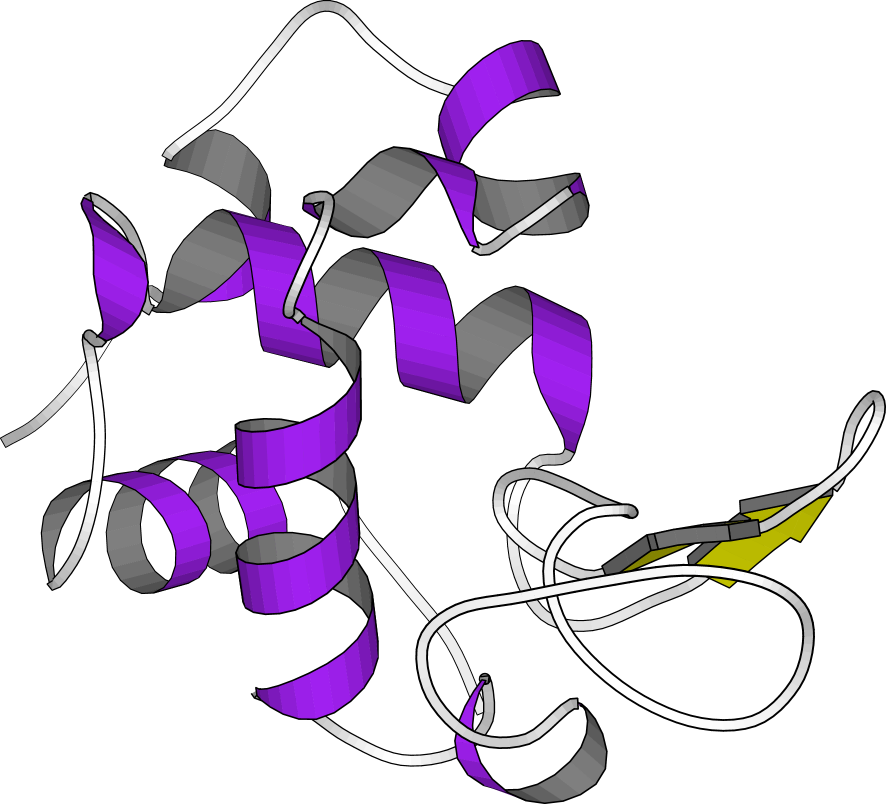 Lysozyme: FW=14.3 kDa: 2330 atoms
129 amino acid residues
1D 1H spectra of Lysozyme(14.3 kDa)
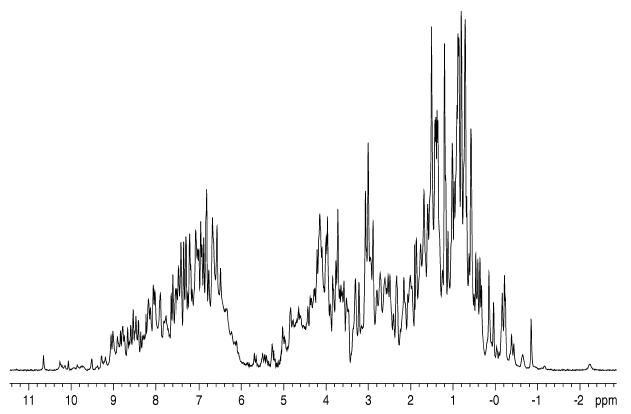 1217 1H signals
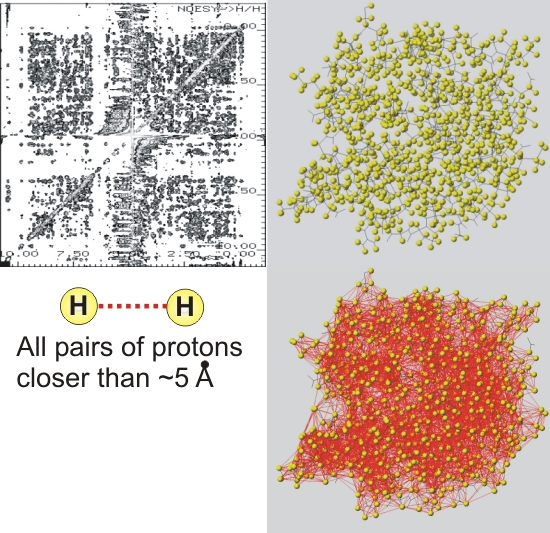 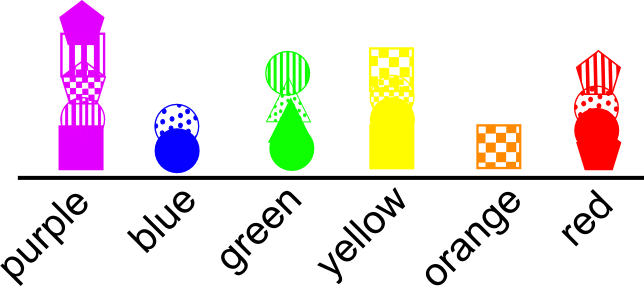 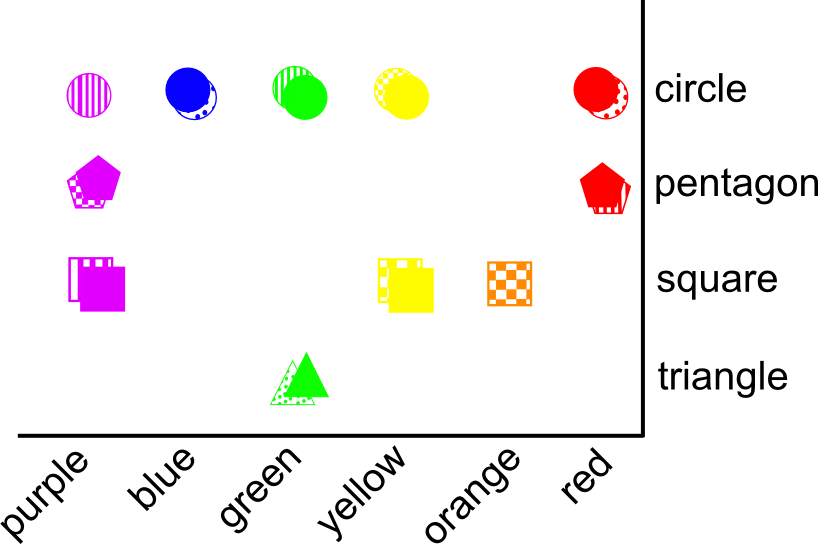 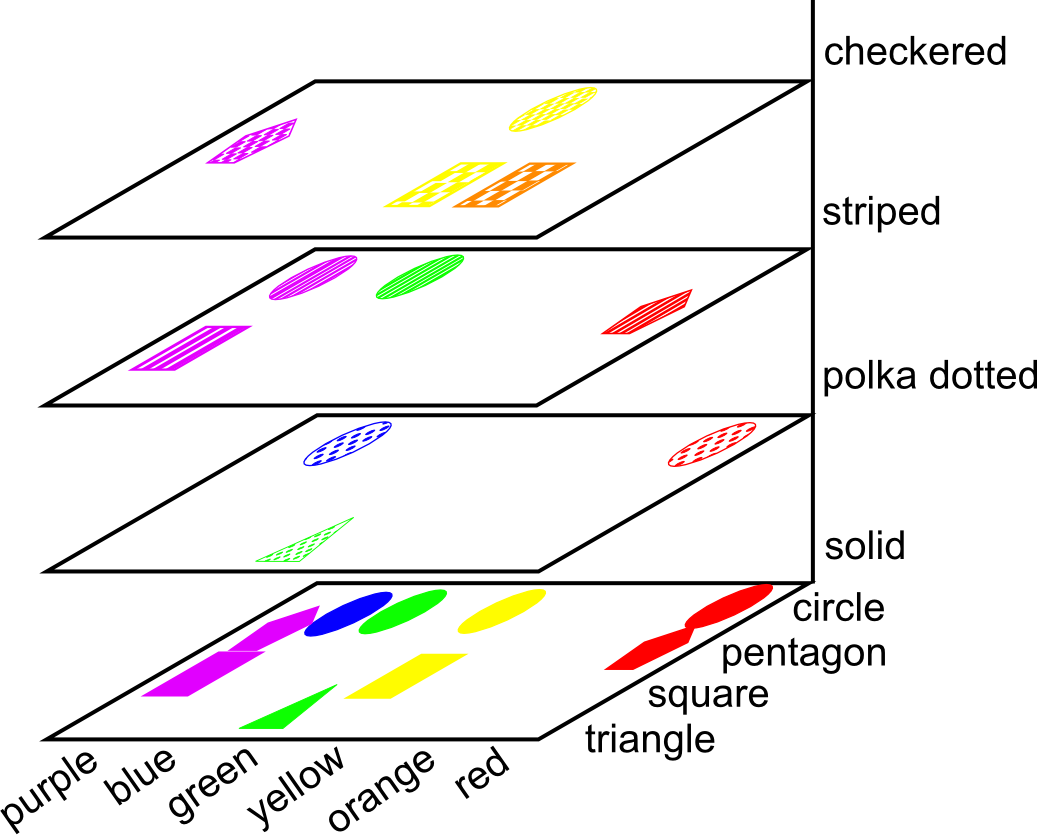 Pulsed One-Dimensional FTNMR Experiment
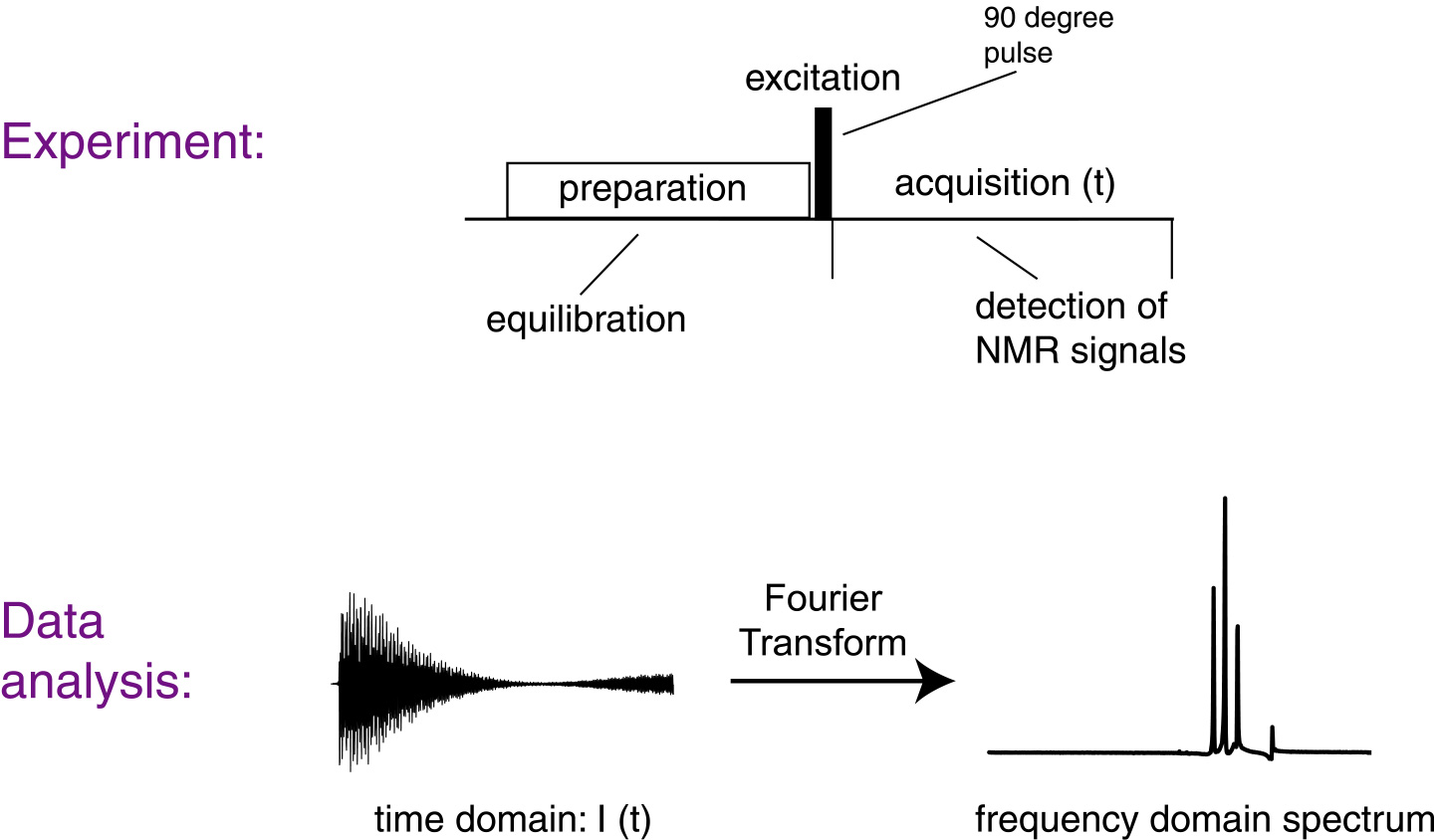 t1
t2
t1
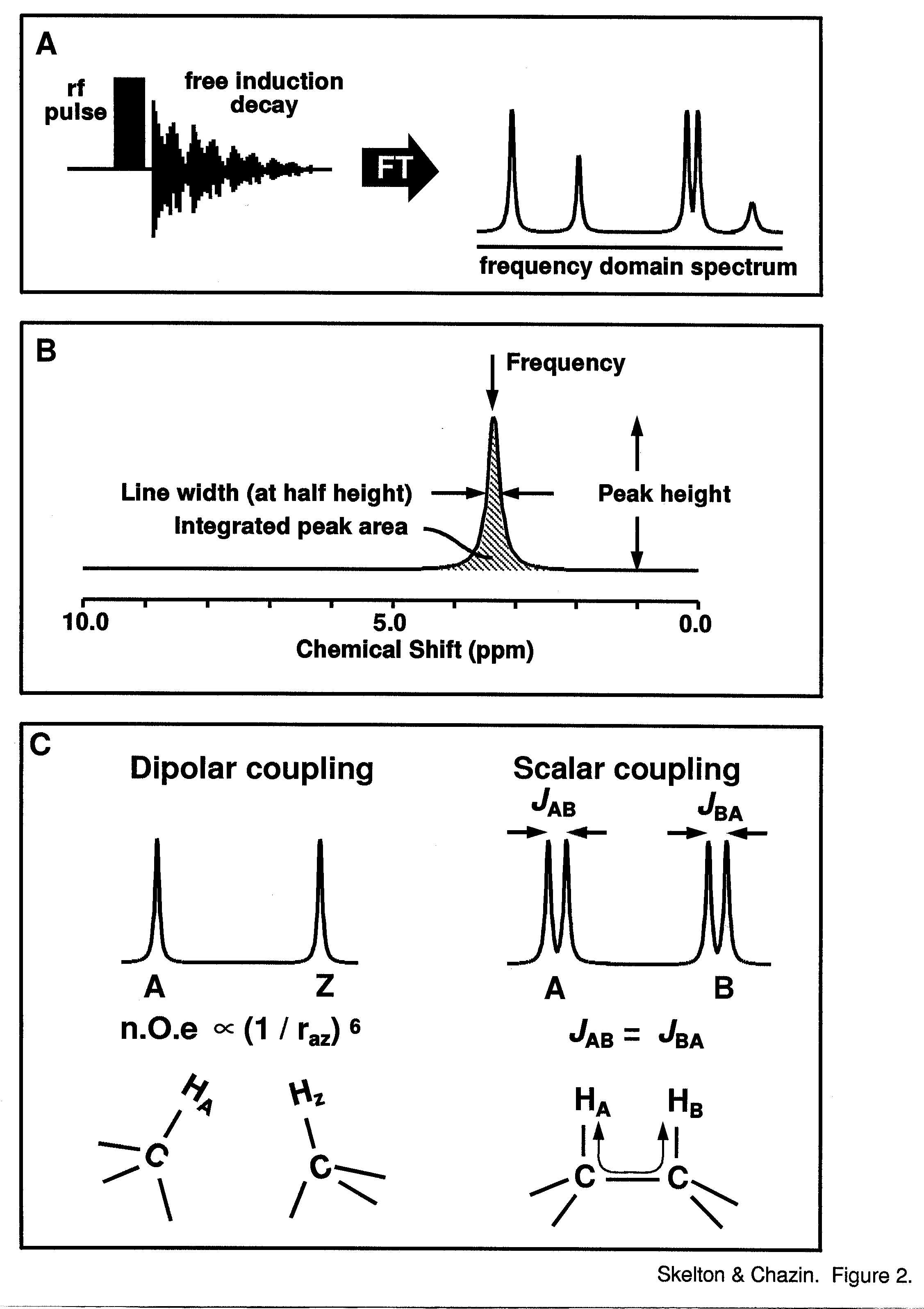 t2
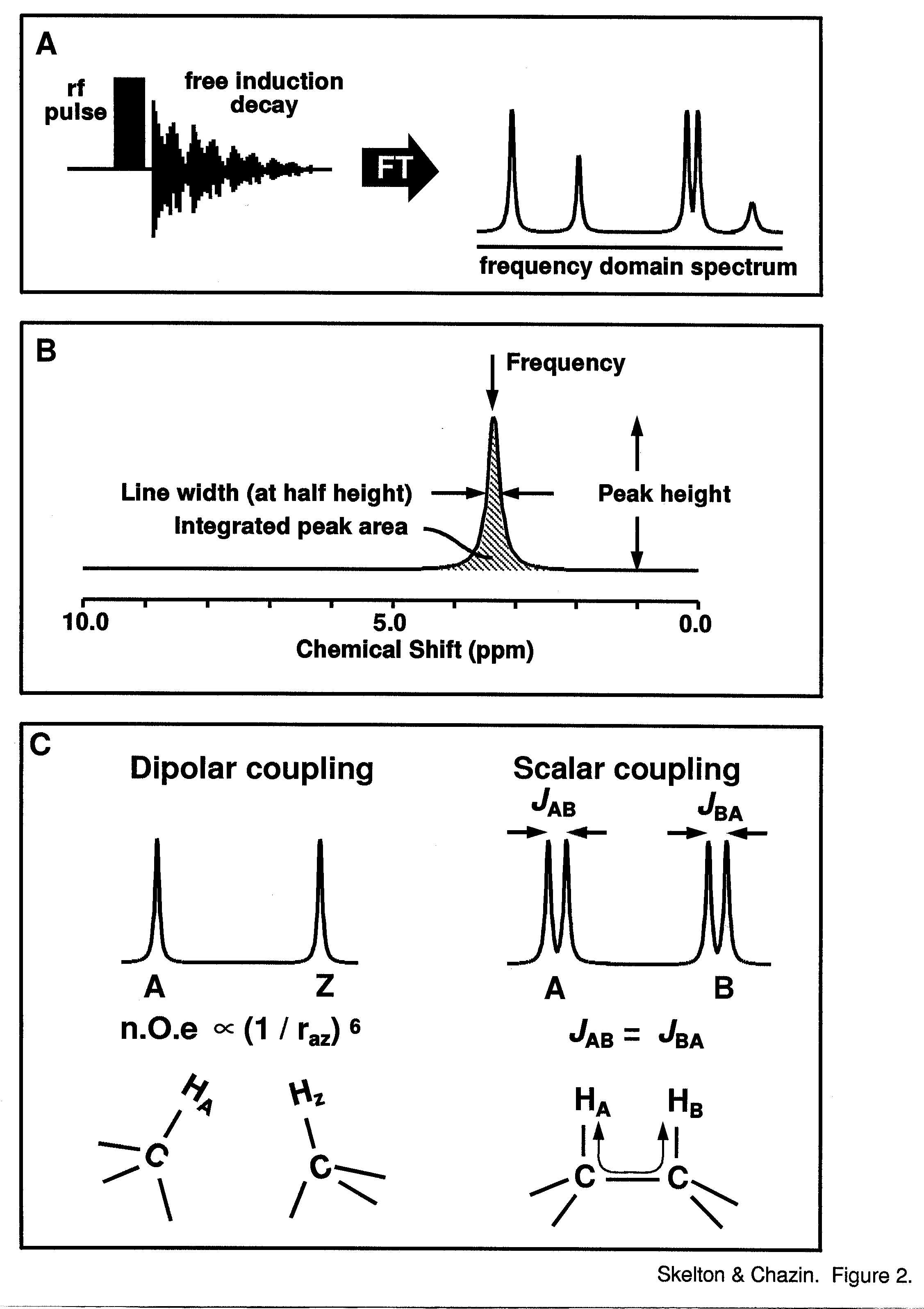 Two-Dimensional NMR Spectroscopy.
Utilize Nuclear Couplings
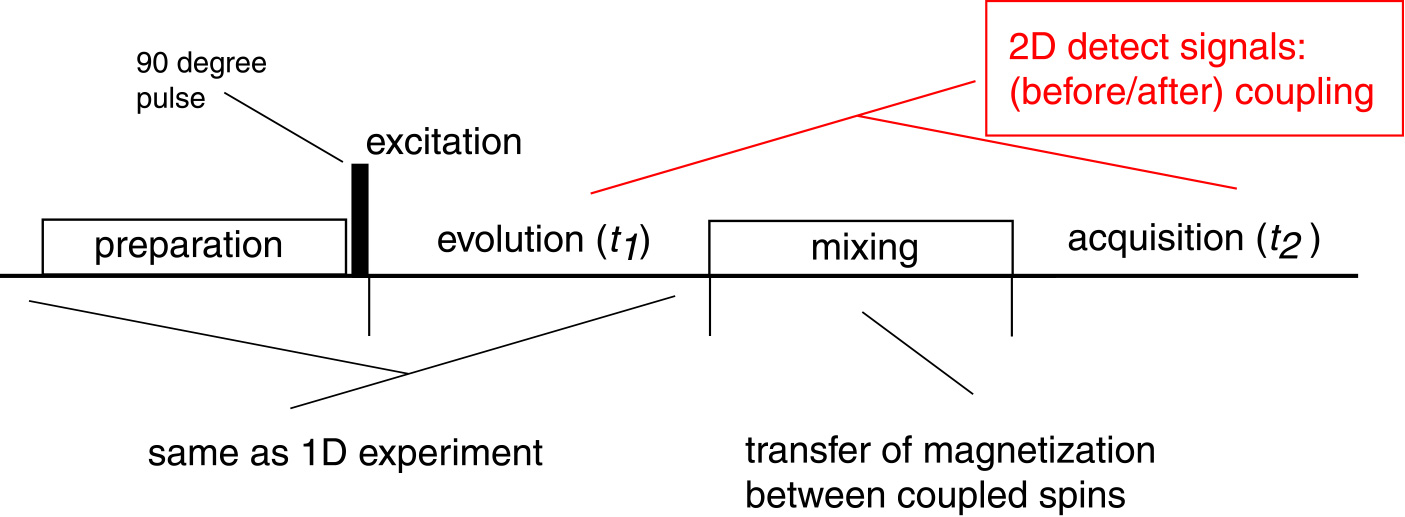 Through-bond (J, scalar)
Through-space (dipolar)
Two-Dimensional NMR Spectroscopy.
Experimental Scheme
Array evolution time (t1); acquire spectra for each t1 value
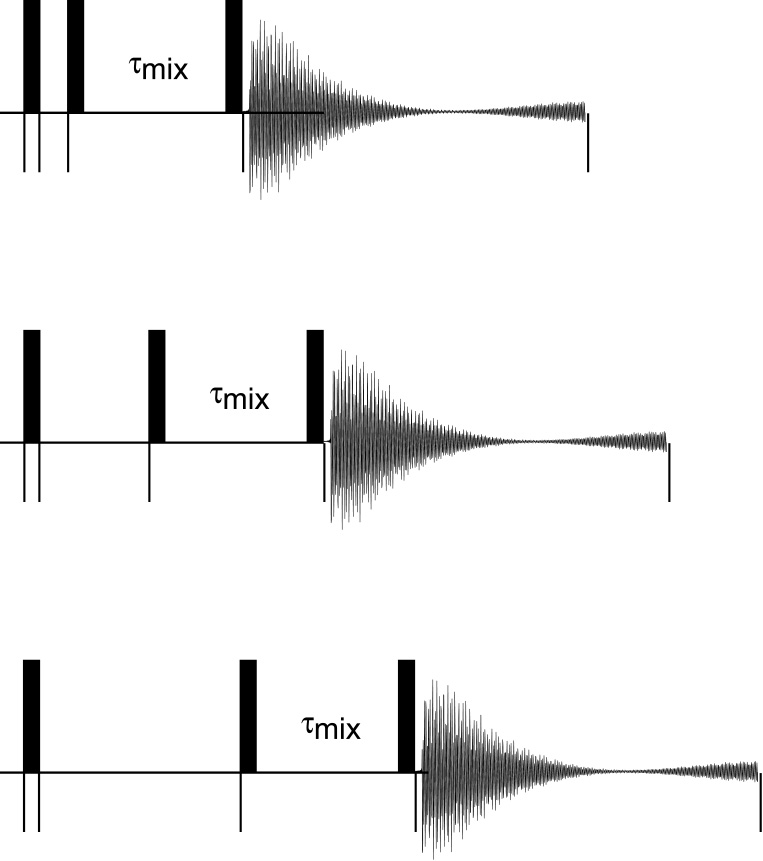 Evolution (t1): arrayed
Two-Dimensional NMR Spectrum
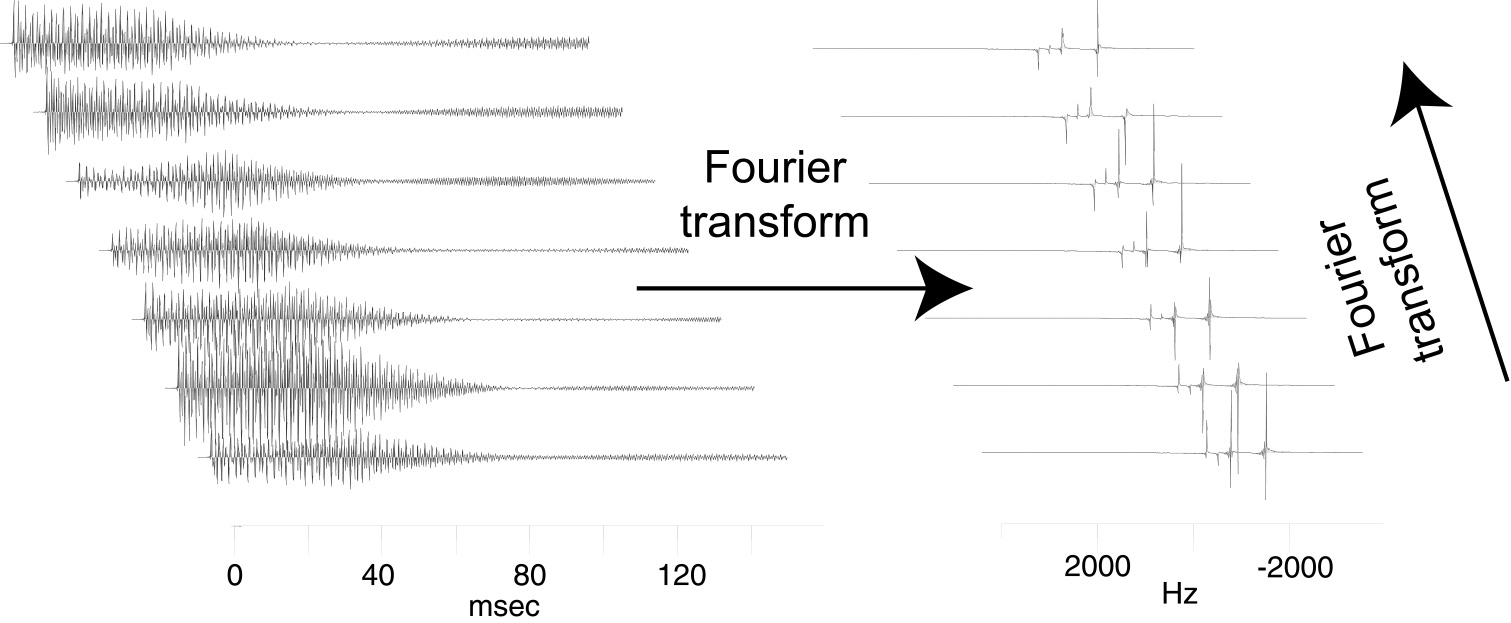 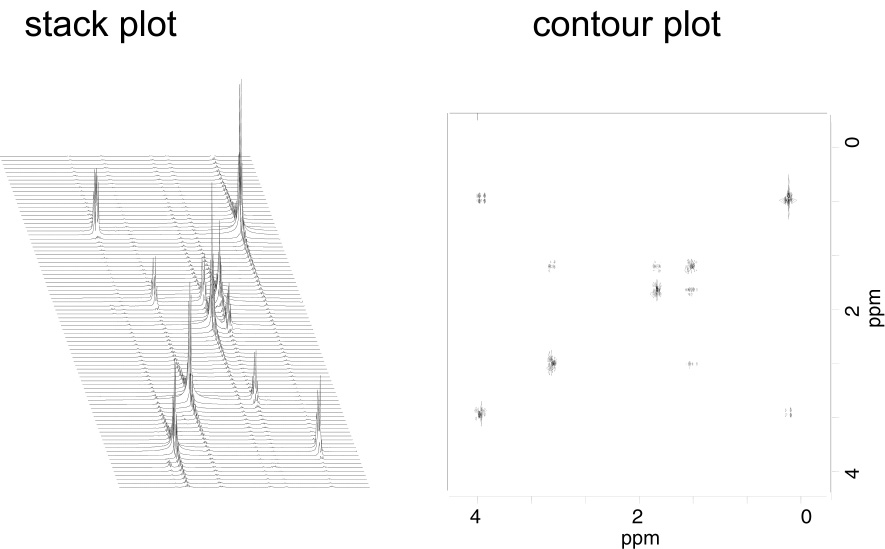 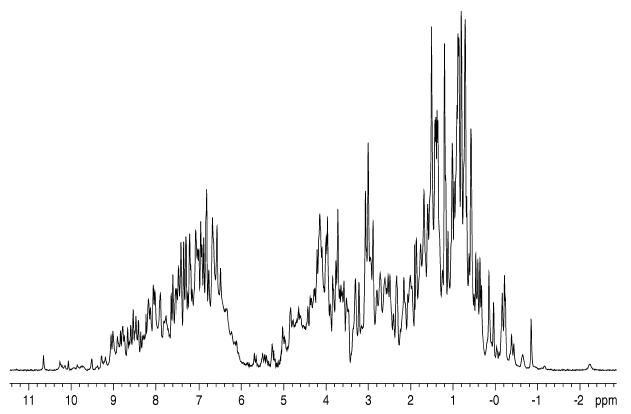 16 s
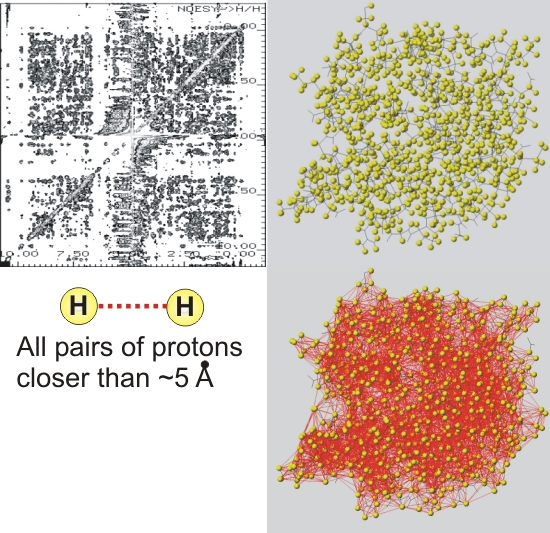 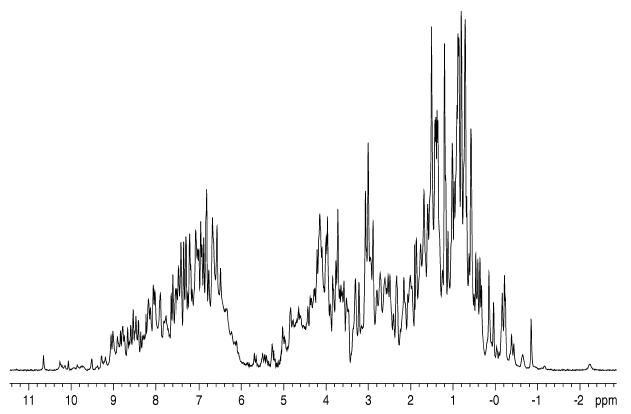 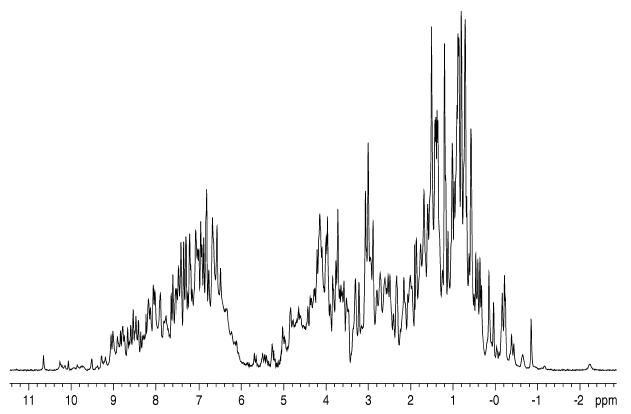 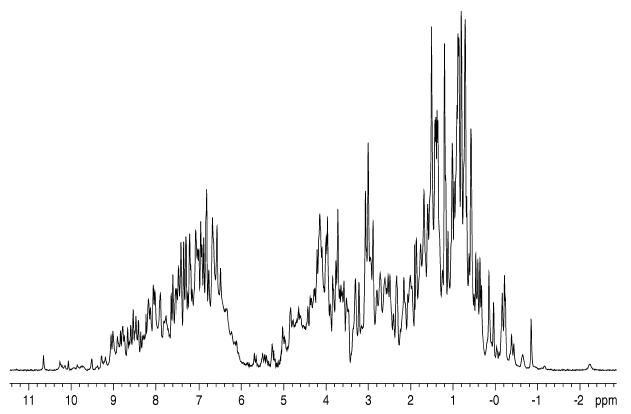 256 pts
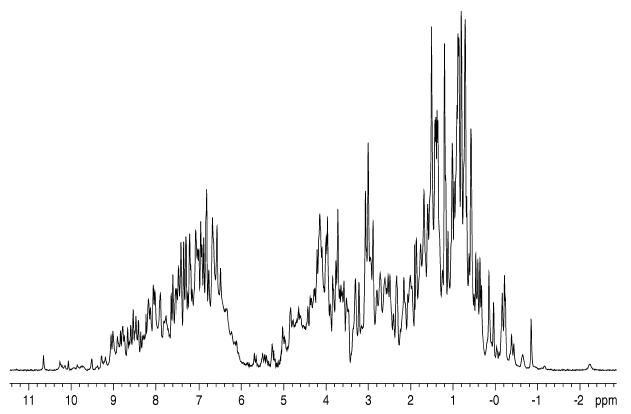 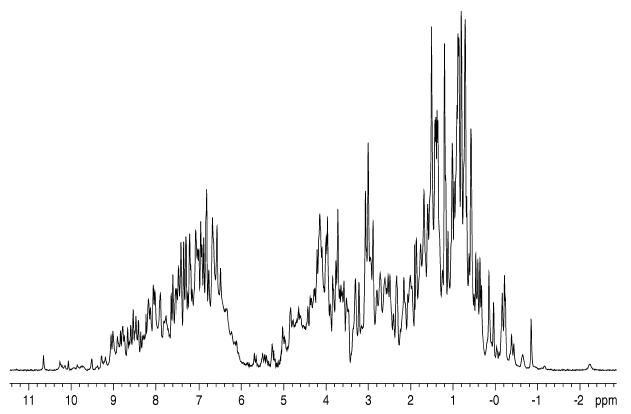 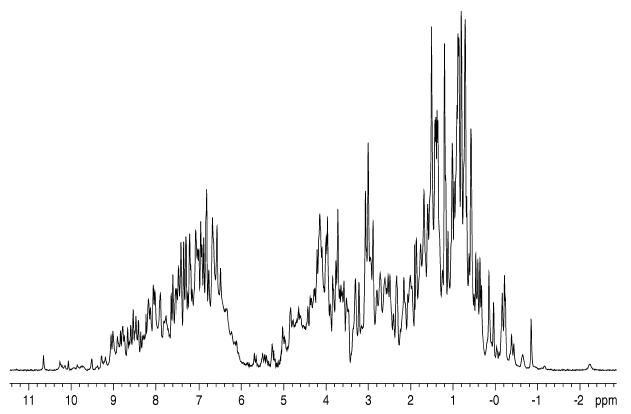 16 s
2 hours
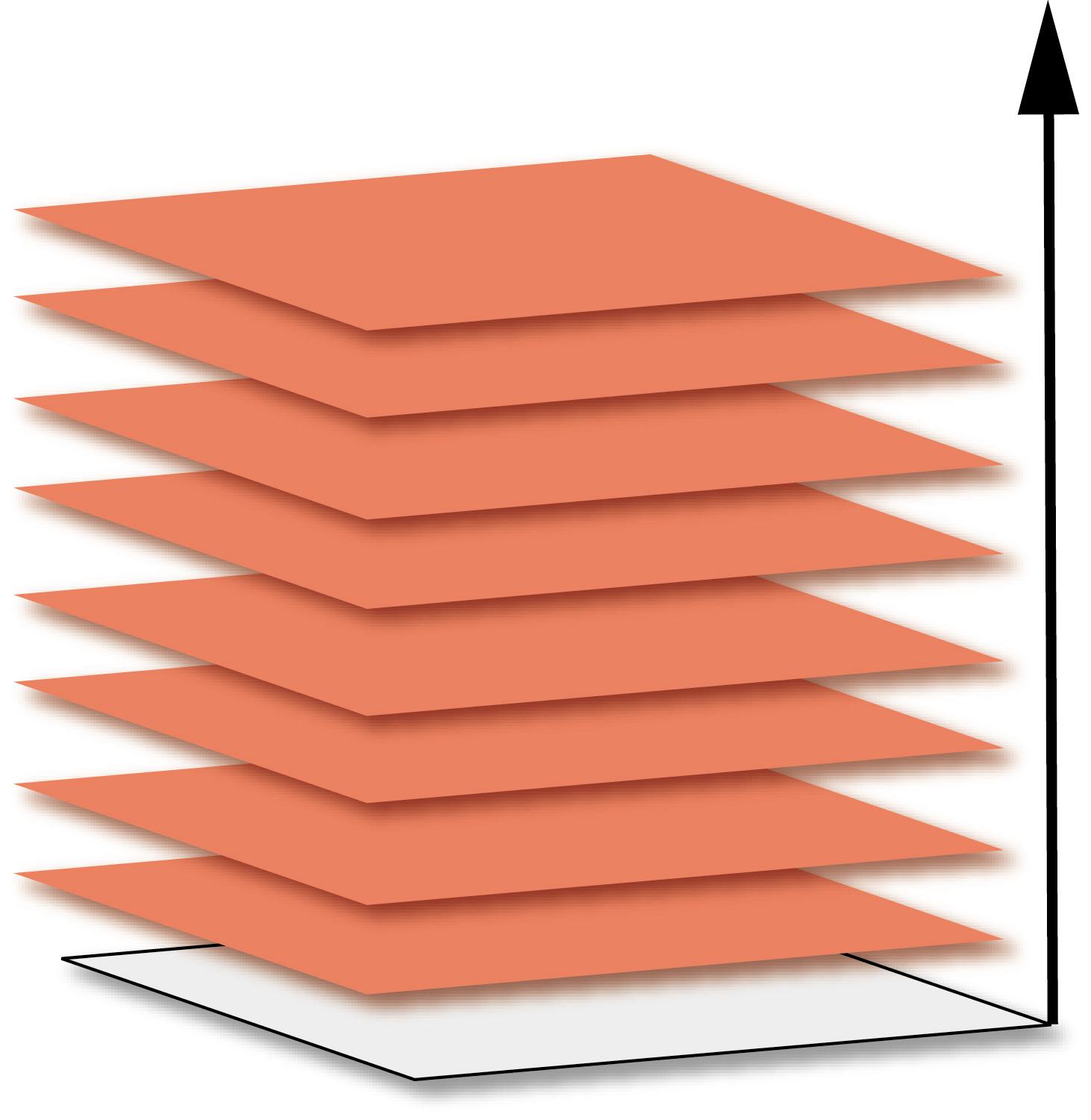 64 pts
128 hours  ~ 5 days
Increment in the indirect dimension is given by the Nyquist
Theorem  DW=1/2*SW


Resolution depends upon the acquisition time. (and relaxation)

Measurement time depends upon the number of steps (number of experiments)
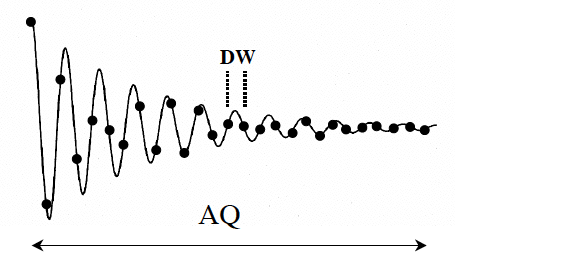 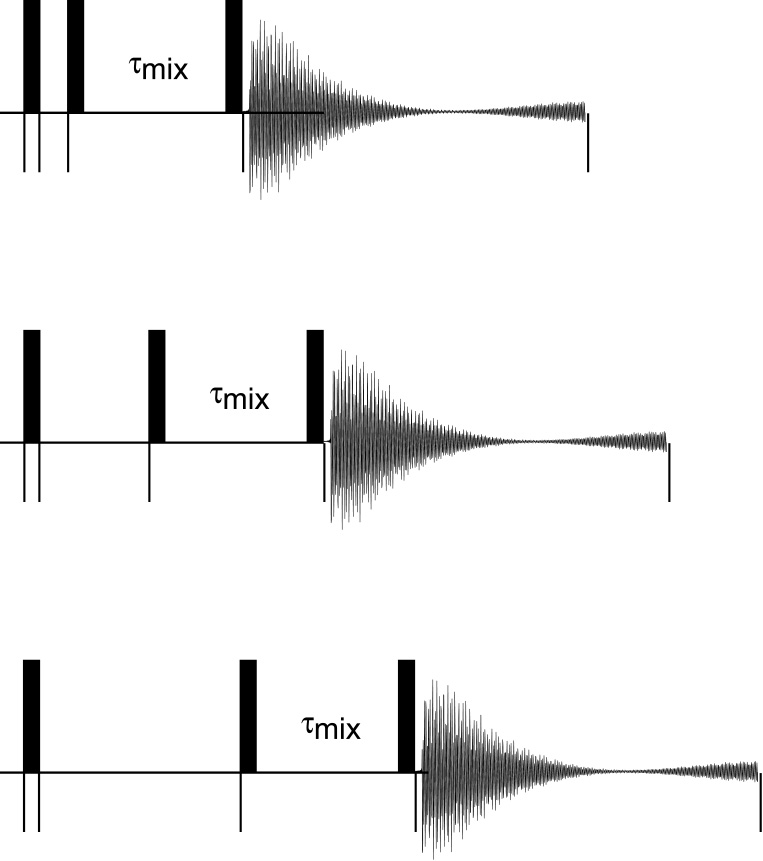 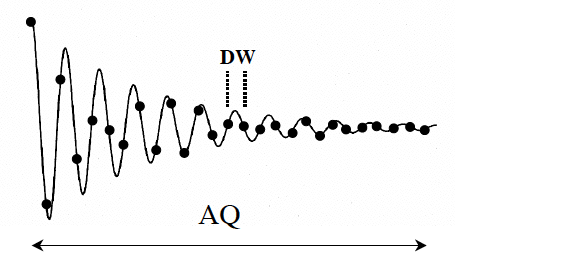 Non-linear sampling  routines

High-field – High resolution paradox
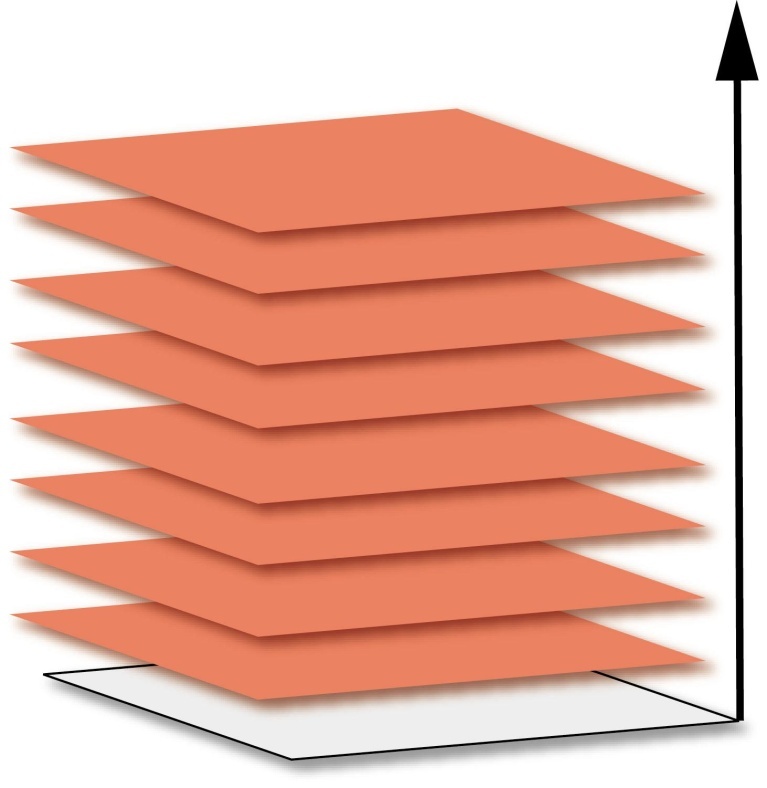 Longer Acquisition
Better Resolution
Indirect dimension  2
Indirect dimension  1
Direct dimension 
free
Nyquist Theorem states 

DW = 1/ 2 * SW
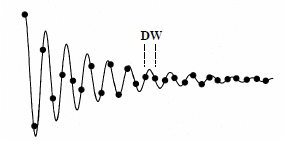 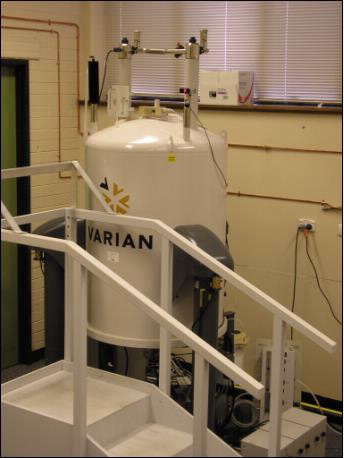 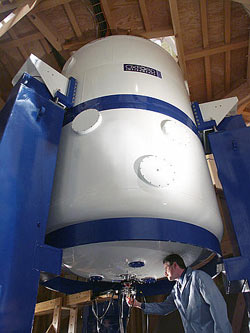 500 MHz
900 MHz
Triple Resonance
HNCA
1H-15N-13C
Total acquisition time 34 hours (16 scans)
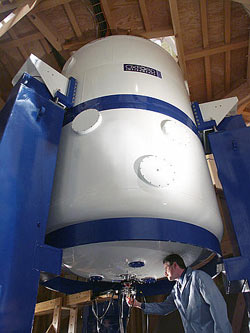 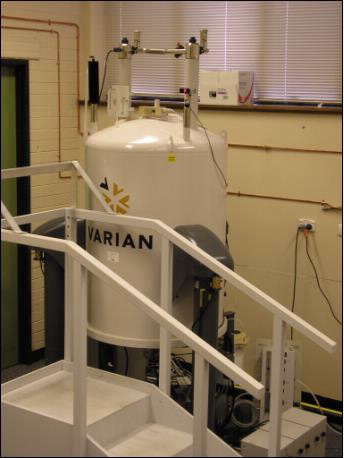 500 MHz
900 MHz
Triple Resonance
HNCA
1H-15N-13C
Total acquisition time on the 900MHz 106 hours (16 scans)
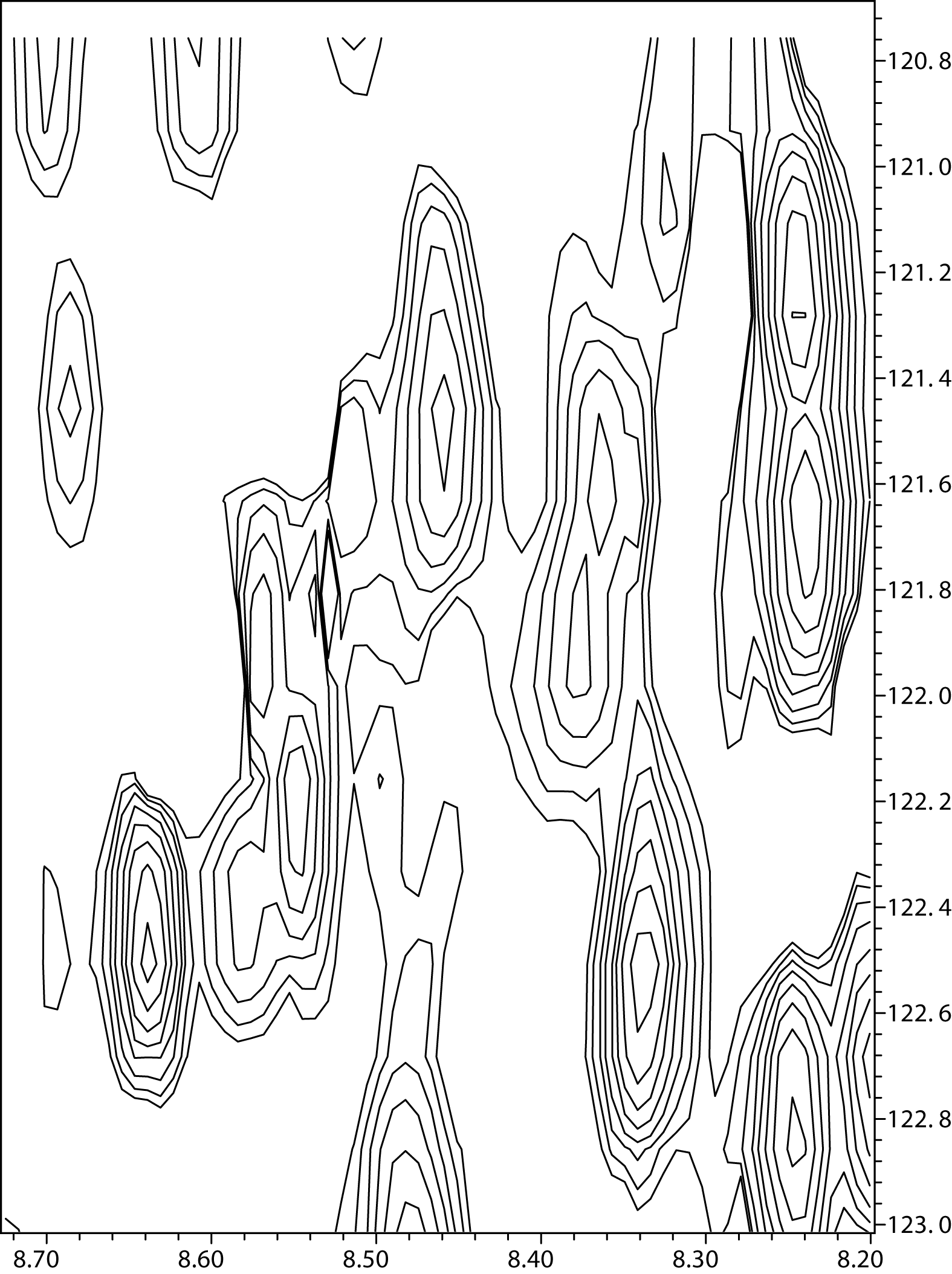 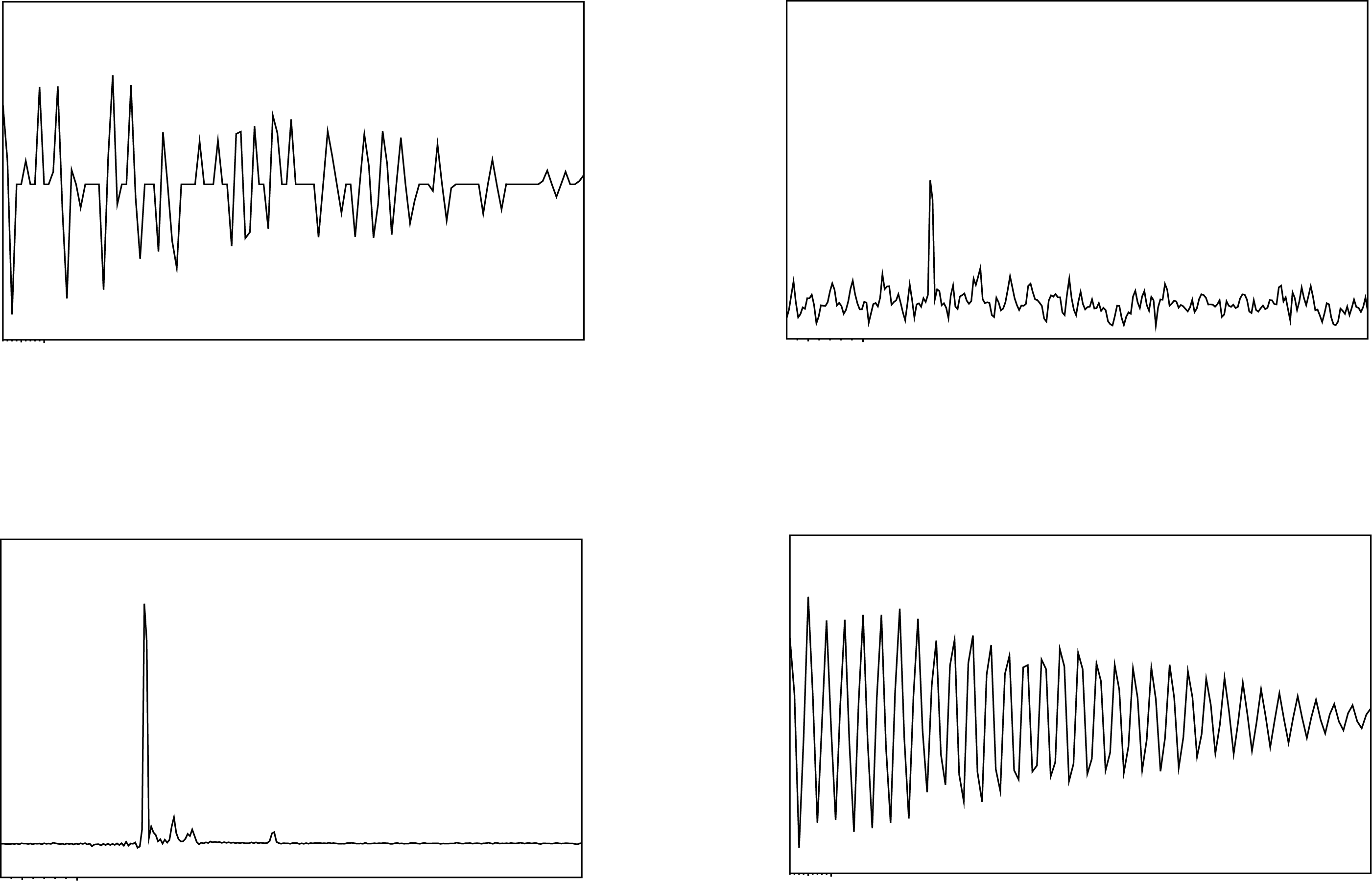 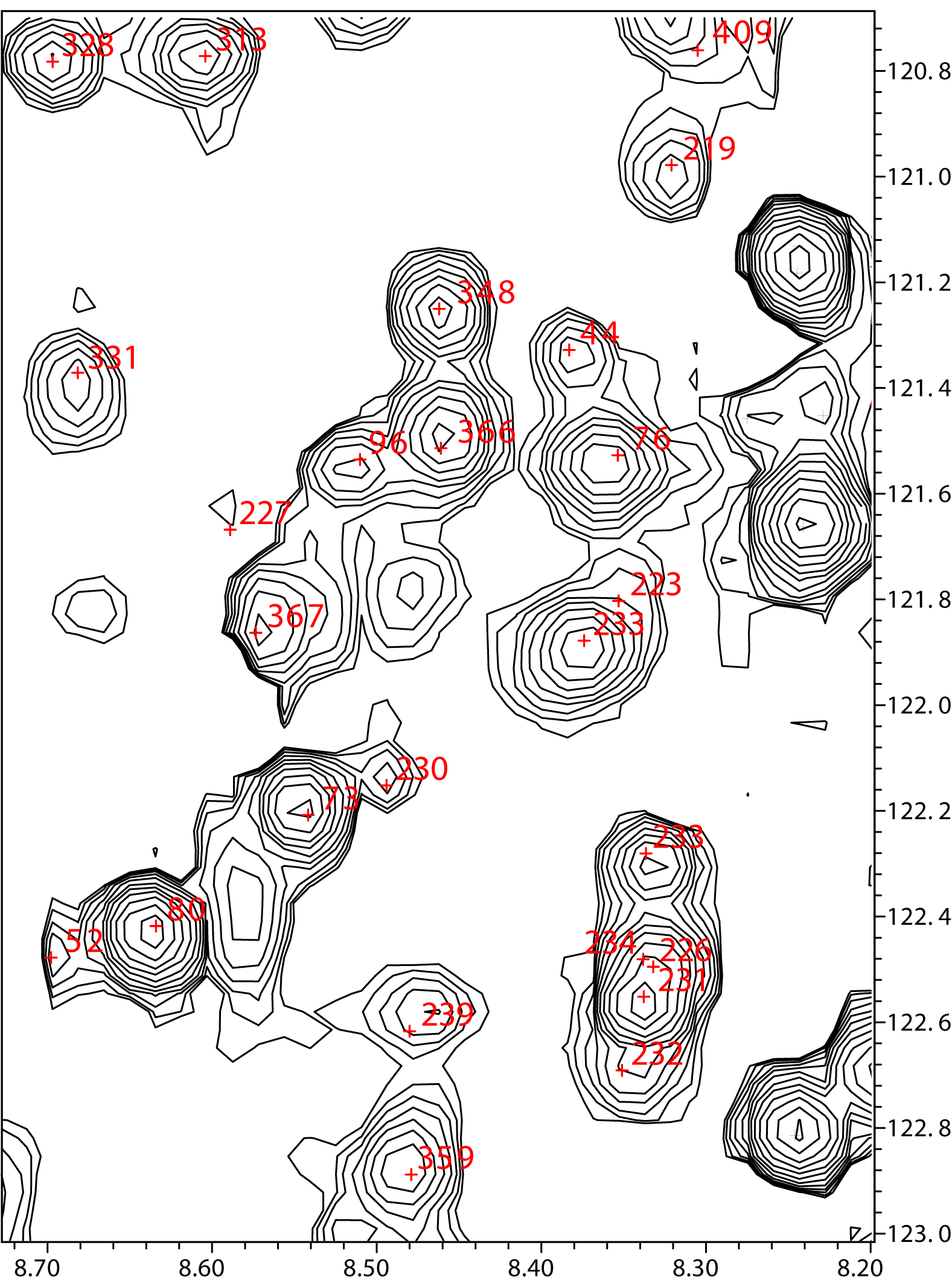 grad Q(f)
FFT-1
3D HNCO
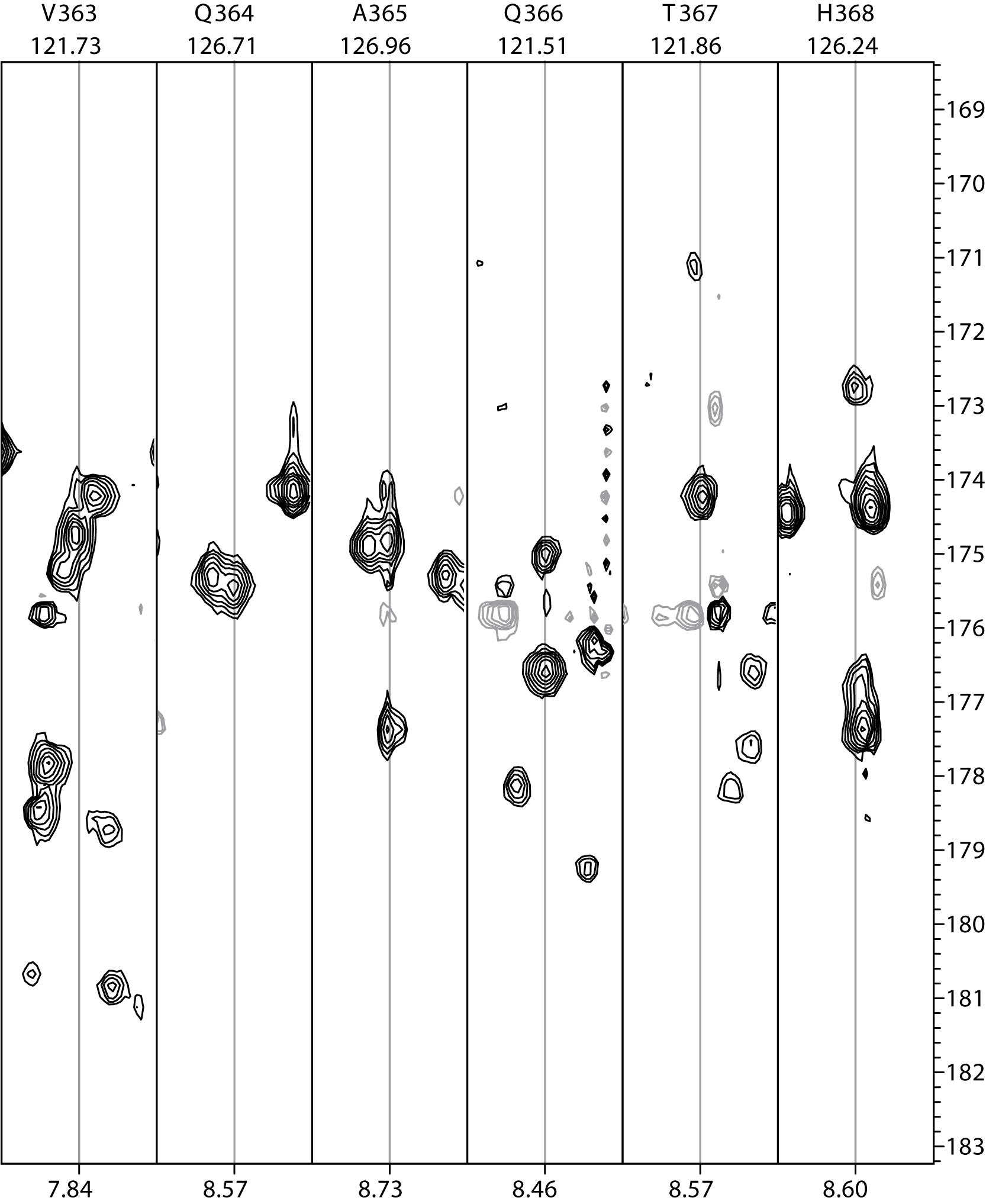 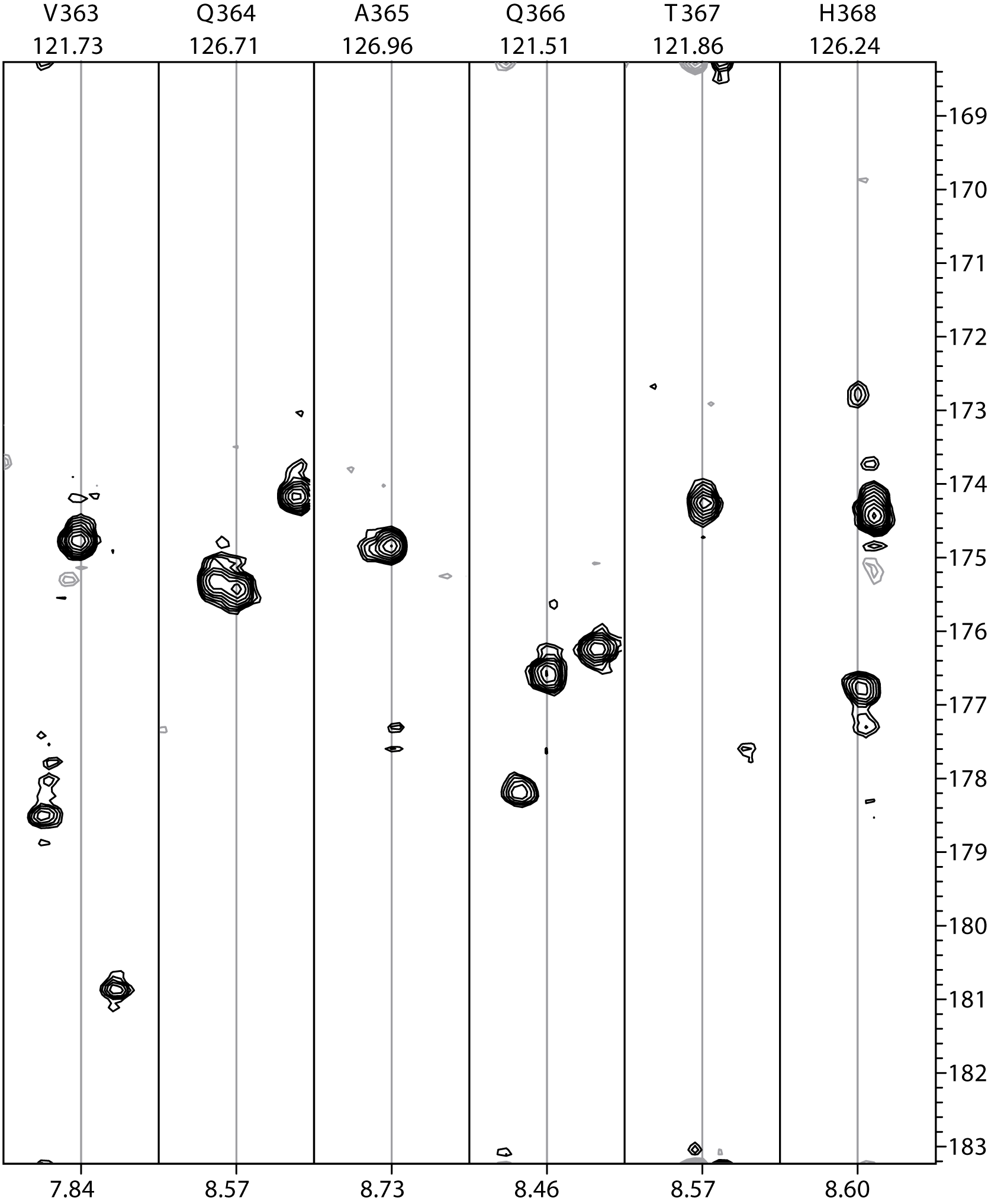 Non-linear
linear
C’
HN
HN
FM reconstructed non-linear and linear 3D HNCO of 50 kDa EntF C-domain (900 MHz, 0.3 mM, 6 hours each) c ~20-24 ns
linear
3D HNCO
Non-linear
N
HN
Non-linear grid
N:400
C:100
40,000 grid points
1250 sampled
3% of grid points sampled
Linear grid
N:50
C:25
1250 sampling points
HN
Non-linear Pulse programming
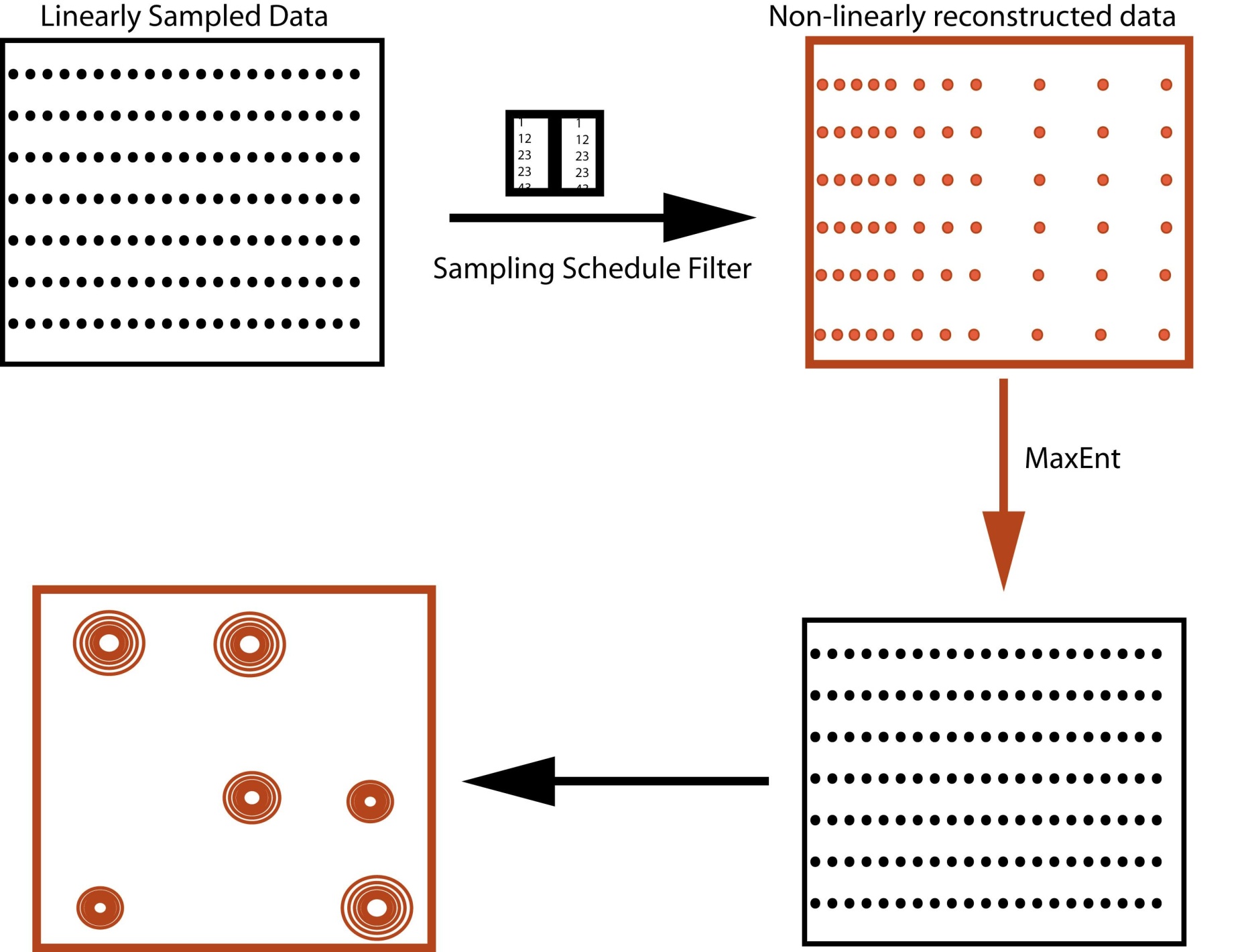 Reconstruction
FM, Max-Ent,MDD
15N
13C
DW 13C
Real
Imaginary
Real
Imaginary
DW 15N
15N
13C
DW 13C
2,1
1,1
1,2
1,4
1,3
X
1,7
DW 15N
Setting up NUS
Choose a Pulse program, setup Linear, optimize.
Decide on the sampling density and the extentyou want to go into each dimension.
Make schedule.
Run NUS version of the experiment.
Reconstruct data
HNCA/HNCOCA
HNCACB/HNCOCACB
HNCO/HNCACO
HCCONH
CCCONH
hNcaNH
15N dispersed TOCSY 
15N dispersed NOESY 3D
15N dispersed NOESY 4D
Timeshared NOESY (15N/13C) 3D/4D

RDC HNCO based
HCCH TOCSY
13C dispersed  NOESY
Aromatic assignments
Various types of coding strategies used in the Wagner lab



Pre-calculated Delays and Phases (using a vdlist)
Stop Reset and Go (using a vclist)
Incremental delays and phases (using a vclist)
Pulse sequences consist of 

1)Pulses/Gradients

2)Delays

that  is it…
and nothing else*….. 

*maybe acquisition  and machine related commands
The Actual Pulse Sequence
;zg;avance-version (02/05/31);1D sequence#include <Avance.incl>1 ze2 30m  d1  p1 ph1  go=2 ph31  30m mc #0 to 2 F0(zd)exitph1=0 2 2 0 1 3 3 1ph31=0 2 2 0 1 3 3 1;pl1 : f1 channel - power level for pulse (default);p1 : f1 channel -  high power pulse;d1 : relaxation delay; 1-5 * T1;NS: 1 * n, total number of scans: NS * TD0;$Id: zg,v 1.7 2002/06/12 09:05:19 ber Exp $
reset scan counter
enable execution of dummy scan
reset phase pointers
Execute data acquisition
loop to line number 2 until “ns” scans 
receiver phase controlled by ph31
1D to 2D
Array evolution time (t1); acquire spectra for each t1 value
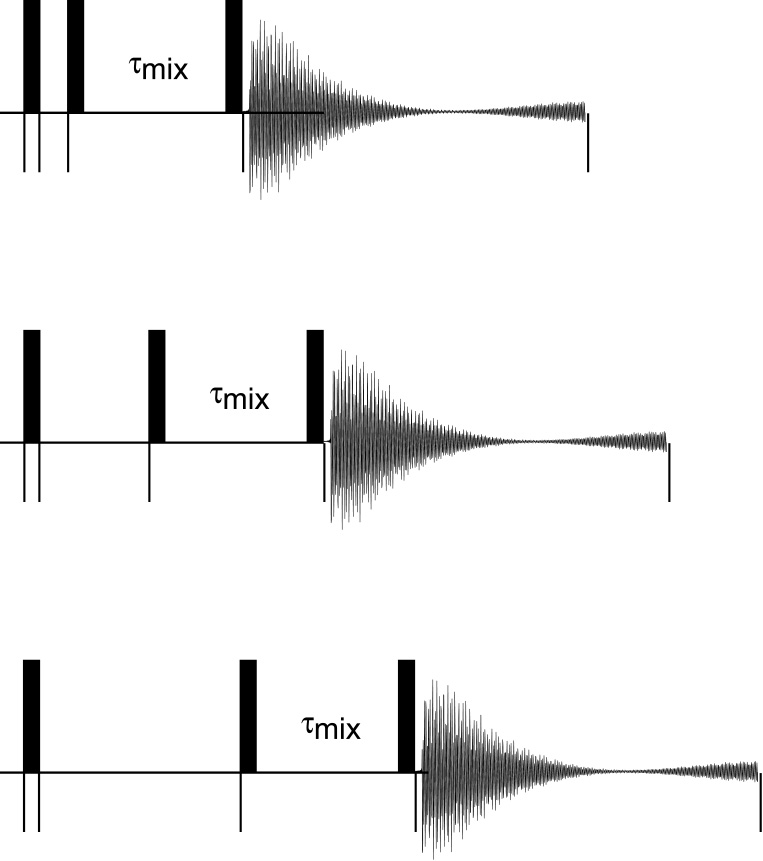 Evolution (t1): arrayed
1D to 2D
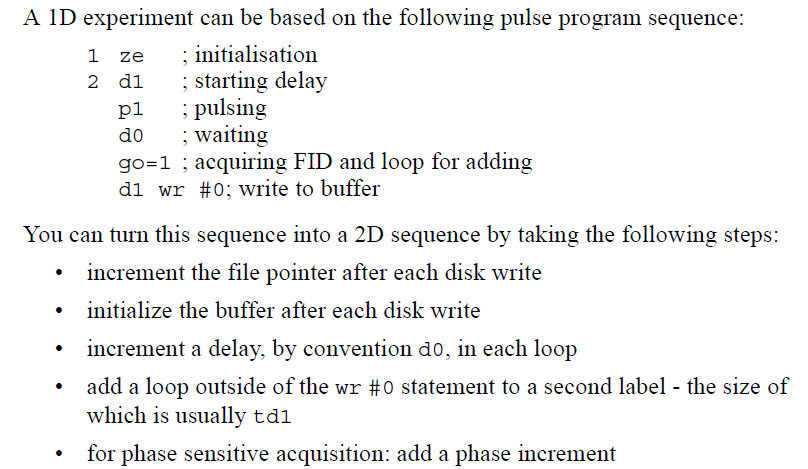 Taken From Bruker Pulse Program Manual
1D to 2D
Old Style
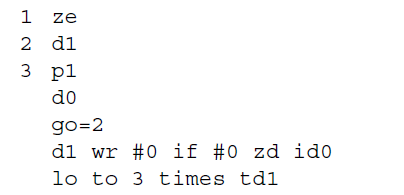 Increment d0
New Style mc statements
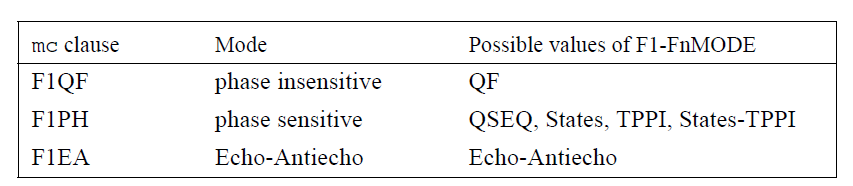 1D to 2D
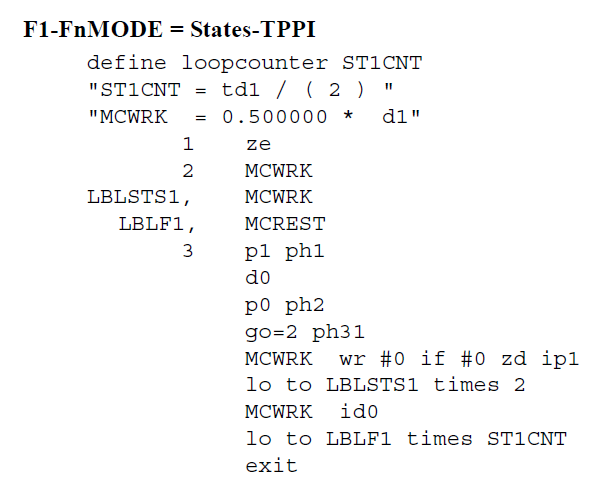 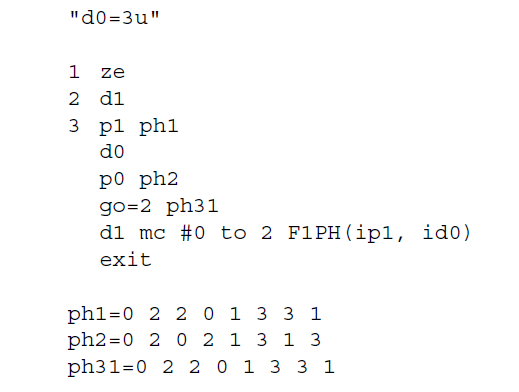 Attention must be paid to the Fn-Mode in eda if you are using mc statements
2D NOESY
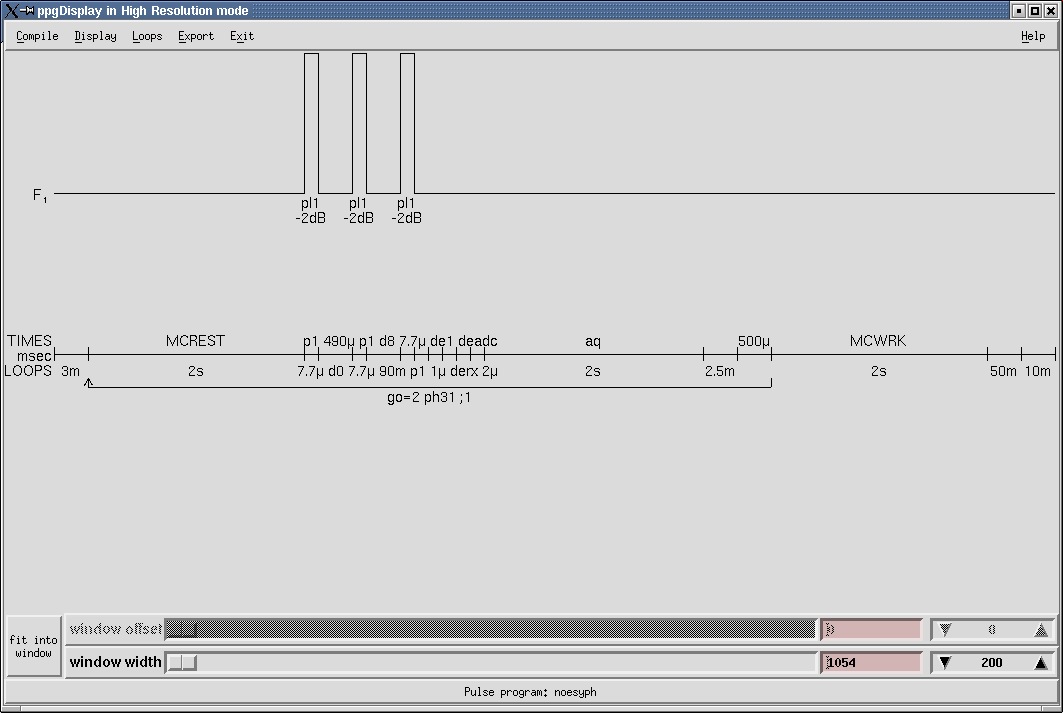 Changing Phases
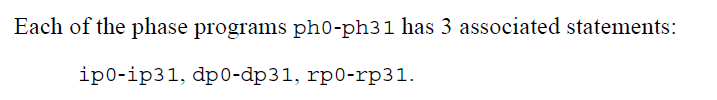 ph3 = 0 2 2 0

ip3

ph3 = 1 3 3 1
900 phase shift
ip3*2
1800 phase shift
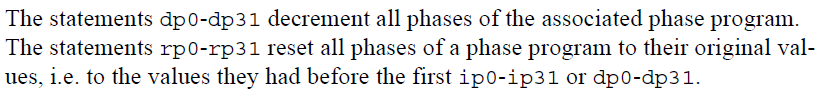 CONDITIONS AND LOOPS
Loop Statements
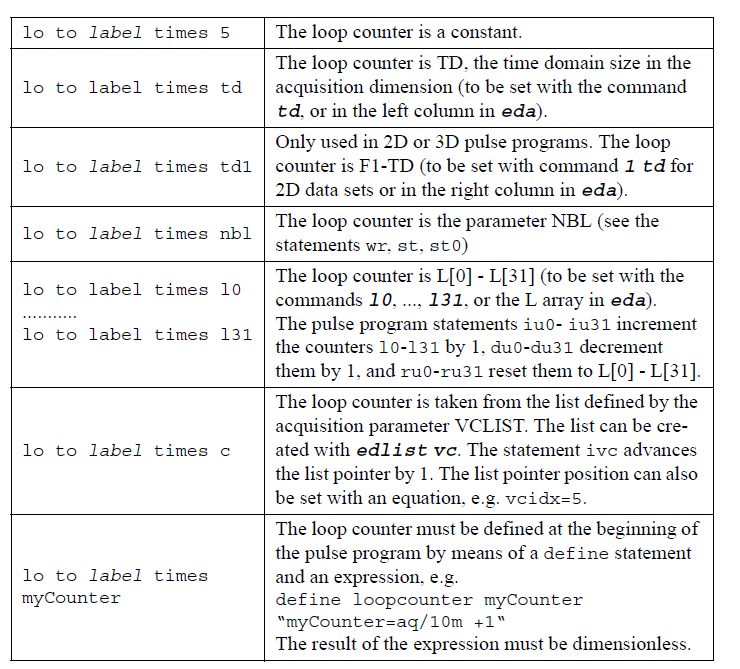 Taken From Bruker Pulse Program Manual
d12 pl15:f2                                                ;begin DIPSI27 (p9*3.556 ph23):f2  (p9*4.556 ph25):f2  (p9*3.222 ph23):f2  (p9*3.167 ph25):f2  (p9*0.333 ph23):f2  (p9*2.722 ph25):f2  (p9*4.167 ph23):f2  (p9*2.944 ph25):f2  (p9*4.111 ph23):f2  (p9*3.556 ph25):f2  (p9*4.556 ph23):f2  (p9*3.222 ph25):f2  (p9*3.167 ph23):f2  (p9*0.333 ph25):f2  (p9*2.722 ph23):f2  (p9*4.167 ph25):f2  (p9*2.944 ph23):f2  (p9*4.111 ph25):f2  (p9*3.556 ph25):f2  (p9*4.556 ph23):f2  (p9*3.222 ph25):f2  (p9*3.167 ph23):f2  (p9*0.333 ph25):f2  (p9*2.722 ph23):f2  (p9*4.167 ph25):f2  (p9*2.944 ph23):f2  (p9*4.111 ph25):f2  (p9*3.556 ph23):f2  (p9*4.556 ph25):f2  (p9*3.222 ph23):f2  (p9*3.167 ph25):f2  (p9*0.333 ph23):f2  (p9*2.722 ph25):f2  (p9*4.167 ph23):f2  (p9*2.944 ph25):f2  (p9*4.111 ph23):f2  lo to 7 times l1
Example of a loop
TOCSY Spin lock
Conditionals .. IFs
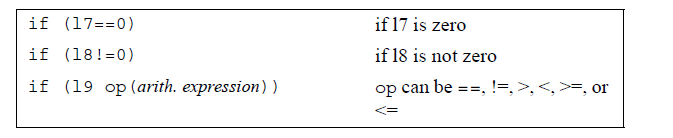 Example1
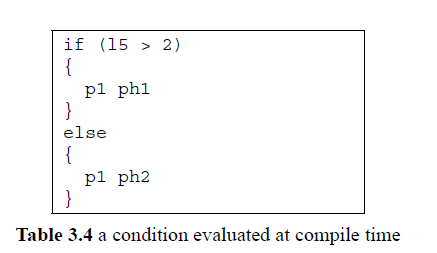 Taken From Bruker Pulse Program Manual
Example 2
if "l7 %2 == 1" goto 20    d12 pl28:f1                 ;for SATURATIONgoto 2120  d12 pl30:f1                 ;for REFERENCE

21…..beginning of pulse sequence.
Example 3
(p21 ph3):f3  d0#   ifdef LABEL_CN  (center (p2 ph7) (p8:sp13 ph1):f2 )#   else  (p2 ph7)#   endif /*LABEL_CN*/  d0  p16:gp2*EA  d16
15N
13C
DW 13C
2,1
1,1
1,2
1,4
1,3
X
1,7
DW 15N
Various types of coding strategies used in the Wagner lab



Pre-calculated Delays and Phases (using a vdlist)
Stop Reset and Go (using a vclist)
Incremental delays and phases (using a vclist)
Various types of coding strategies used in the Wagner lab
			Imported courtesy of Sebastian Hiller 

		Pre-calulated Delays and Phases (using a vdlist)‏
(p13:sp2 ph4):f2
d0
(center (p14:sp5 ph1):f2 (p22 ph8):f3 )‏
d0
4u
(p14:sp3 ph1):f2

...

F1PH(rd10 & rd30 & ip4, id0)‏
(p13:sp2 ph4):f2
vd
(center (p14:sp5 ph1):f2 (p22 ph8):f3 )‏
vd
4u ivd
(p14:sp3 ph1):f2

...

4u ip4
lo to 3 times 2
4u rp4

90 4u ip31*2
   4u ip4*2
lo to 90 times c
   4u ivc
Pre-calulated Delays and Phases (using a vdlist)‏
Advantage: Simpler pulse program

- replace variable delays with “vd” followed by “ivd”

- no need to reset the variable delays,
	random order for sampling

- variable phases are read in from vclist
	(1,2) => (0, 180) for states-TPPI
Disadvantage: experiment specific vd list

- must translate sampling schedule into vd-list
	in pulse program-dependent “arbitrary” format
	(number of delays, value of delays)‏

- different sweep widths require different vd-list

- difficult to recover sampling schedule from vd-list
Pre-calulated Delays and Phases (using a vdlist)‏
>runspheader -in nls.in
NDIM 4
SPARSE y
seed 4321
sptype shuffle
MINHOLE 0
f180 nnnn
CT_SP nnnn
CEXP nnnn
NIMAX 100 64 48 1
NIMIN 0 0 0 0
NI 50 30 30 1
SW 8000 2500 2199.98 12004.8
T2 0.02 0.008 0.016 1
Jsp 0 0 0 0
2 35 8
20 23 36
17 31 37
13 34 20
12 11 3
5 3 27
13 10 29
16 13 7
23 6 4
24 17 37
2 25 11
13 3 9
“nls.hdr_3”
6/15/11
Pre-calulated Delays and Phases (using a vdlist)‏
>MakeNUSlists
vd list
vc list
1
1
1
1
1
2
1
1
1
1
1
2
1
1
1
1
1
2
1
1
1
1
1
2
0.000000
0.000000
0.000000
0.000000
0.000000
0.000278
0.000000
0.000000
0.000556
0.000000
0.000000
0.000833
0.000000
0.000000
0.001111
0.000000
0.000000
0.001389
0.000000
0.000000
0.001667
0.000000
0.000000
0.001944
nls_delays
nls_phases
X
6/15/11
Pre-calulated Delays and Phases (using a vdlist)‏
Caution

- make sure you include point “0 0 0” in your sampling schedule

- limit of constant time must be taken into account
	prior to generating vd list
One more thing… kinda important
Real
(p13:sp2 ph4):f2
vd
(center (p14:sp5 ph1):f2 (p22 ph8):f3 )‏
vd
4u ivd
(p14:sp3 ph1):f2

...

…..
…..
…..
…..
Imaginary
Echo
Anti-Echo
2 1m
  "vdidx=l3"
  10u do:f2
  d1
  20u LOCKH_ON
….
….
….
(p13:sp2 ph4):f2
vd
(center (p14:sp5 ph1):f2 (p22 ph8):f3 )‏
vd
4u ivd
(p14:sp3 ph1):f2
….
….

10u igrad EA
  lo to LBLEA2 times 2
  10u ip7
  10u ip8
  lo to LBLSTS1 times 2
  10u iu3
  10u iu3
0
0
1
0
0
2
0
0
3
0
0
4
0
1
0
0
1
2
Various types of coding strategies used in the Wagner lab



Pre-calculated Delays and Phases (using a vdlist)
Stop Reset and Go (using a vclist)
Incremental delays and phases (using a vclist)
15N
13C
DW 13C
2,1
1,1
1,2
1,4
1,3
X
1,7
DW 15N
VC list
Sched
1
1
1
2
1
4
1
7
1
9
1
11
2
1
2
2
2
5
1 ,1
1, 2
1, 4
1, 7
1, 9
1, 11
2, 1
2, 2
2, 5
.
.
.
.
.
sched2vc
Non-linear Pulse programming
;non-linear starts hereif (l20 == 3){d11 do:f3 wr #0 if #0 zdd12 ip9*2d12 iu0lo to 3 times 2d12 ip10d12 ip11lo to 3 times 2;resetting everythingd12 rd10d12 rd30d12 rp10d12 rp11d12 rd0d12 rp31d12 rp9d12 ru0d12 rp7d12 rp891 d12 id10   d12 dd30   d12 ip7*2   d12 ip8*2   d12 ip31*2lo to 91 times c
d12 ivc92 d12 id0   d12 ip10*2   d12 ip11*2   d12 ip31*2lo to 92 times cd12 ivclo to 3 times l10};non-leniar ends hereelse{  d11 mc #0 to 2     F1PH(rd10 & rd30 & ip10 & ip11, id0)     F2EA(ip9*2 & iu0, id10 & dd30 & ip7*2 & ip8*2 & ip31*2)}
Originally coded by Jim Sun & Dave Rovynyak
Non-linear Pulse programming
VC list
;non-linear starts hereif (l20 == 3){d11 do:f3 wr #0 if #0 zdd12 ip9*2d12 iu0lo to 3 times 2d12 ip10d12 ip11lo to 3 times 2;resetting everythingd12 rd10d12 rd30d12 rp10d12 rp11d12 rd0d12 rp31d12 rp9d12 ru0d12 rp7d12 rp891 d12 id10   d12 dd30   d12 ip7*2   d12 ip8*2   d12 ip31*2lo to 91 times c
d12 ivc92 d12 id0   d12 ip10*2   d12 ip11*2   d12 ip31*2lo to 92 times cd12 ivclo to 3 times l10};non-leniar ends here{  d11 mc #0 to 2     F1PH(rd10 & rd30 & ip10 & ip11, id0)     F2EA(ip9*2 & iu0, id10 & dd30 & ip7*2 & ip8*2 & ip31*2)}
1
1
1
2
1
4
1
7
1
9
1
11
2
1
2
2
2
5
Originally coded by Jim Sun & Dave Rovynyak
Advantages.

One schedule can be used on different spectrometers and different spectral width.


The schedule is stored for future reconstruction purpose.

Ability to randomize.


Disadvantage

Gives a TCU error for longer increments.

Example

92 d12 id0   lo to 92 times c
Various types of coding strategies used in the Wagner lab



Pre-calculated Delays and Phases (using a vdlist)
Stop Reset and Go (using a vclist)
Incremental delays and phases (using a vclist)
VC list
Sched
0
1
0
2
0
3
0
2
0
2
1
0
0
1
0
3
1 ,1
1, 2
1, 4
1, 7
1, 9
1, 11
2, 1
2, 2
2, 5
.
.
.
.
.
sched4vc
;hsqcf3gpph19;avance-version (02/05/31);HSQC;2D H-1/X correlation via double inept transfer;phase sensitive;with decoupling during acquisition;using f3 - channel;water suppression using 3-9-19 pulse sequence with gradients;;G. Bodenhausen & D.J. Ruben, Chem. Phys. Lett. 69, 185 (1980);M. Piotto, V. Saudek & V. Sklenar, J. Biomol. NMR 2, 661 - 666 (1992);V. Sklenar, M. Piotto, R. Leppik & V. Saudek, J. Magn. Reson.,;   Series A 102, 241 -245 (1993)#include <Avance.incl>#include <Grad.incl>#include <Delay.incl>"p2=p1*2""p22=p21*2""d0=3u""d11=30m""d12=20u""d13=4u""d26=1s/(cnst4*4)""l10=td1""DELTA=d19-p22/2""DELTA1=d26-p16-d16-p27*2.385-d19*5""DELTA2=d26-p16-d16-p27*2.154-p0*0.231-d19*5-8u""DELTA3=d0*2+larger(p2,p8)”1 ze  d11 pl16:f32 d1 do:f33 d12 pl1:f1
(p1 ph1)  d26 pl3:f3  (center (p2 ph1) (p22 ph6):f3 )  d26 UNBLKGRAD  (p28 ph1)  d13  (p1 ph2)  3up16:gp1
  d16 pl0:f2
  (p21 ph3):f3
  d0
 (center (p2 ph5) (p8:sp13 ph1):f2 ) 
  d0
  (p22 ph4):f3
  DELTA3
  (p21 ph4):f3
  3u
  p16:gp2
  d16
  (p1 ph1)
  DELTA1
  p16:gp3
  d16 pl18:f1
  p27*0.231 ph7
  d19*2
  p27*0.692 ph7
  d19*2
  p27*1.462 ph7
  DELTA
  (p22 ph1):f3
  DELTA
  p27*1.462 ph8
  d19*2
  p27*0.692 ph8
  d19*2
  p0*0.231 ph8
  4u
  p16:gp3
  d16
  4u BLKGRAD
  DELTA2 pl16:f3
;**********************************Non-Linear Starts here*************
  if (l20 == 3)
  {

  go=2 ph31 cpd3:f3
  d11 do:f3  wr #0 if #0 zd

  d12 rp3
  d12 rp6
  d12 rp31

  91 d12 ip3
     d12 ip6
     lo to 91 times c
     d12 ivc

  92 d12 id0
    d12 ip3*2
   d12 ip6*2
   d12 ip31*2
     lo to 92 times c
 d12 ivc

     lo to 2 times l10
  }
;***************************************Non-Linear ends here**************
  else

  {
  go=2 ph31 cpd3:f3
  d1 do:f3 mc #0 to 2 F1PH(ip3 & ip6, id0)
  }

Exit

ph1=0
ph2=1
ph3=0 2
ph4=0 0 0 0 2 2 2 2
ph5=0 0 2 2
ph6=0
ph7=0
ph8=2
ph31=0 2 0 2 2 0 2 0
0
6
0
5
1
6
1
6
0
7
0
5
0
3
1
9
1
2
1
10
0
12
Advantages.

Same schedule can be used on different spectrometers and different spectral widths.

The schedule is stored for future reconstruction purpose.

No TCU error for large increments.


Disadvantages

Cannot randomize/scramble the data collection.
An Elegant Way of Coding.Works only on Topspin 2 and above
prosol relations=<triple>

#include <Avance.incl>
#include <Grad.incl>
#include <Delay.incl>

define list<loopcounter> t1list=<$VCLIST>
define list<loopcounter> t2list=<$VPLIST>


 20u
  "cnst29=(t1list%2)*180"
  20u
  "cnst30=(t2list%2)*180"
  20u
  "cnst31=cnst29+cnst30"

  3m ip4+cnst29
  3m ip5+cnst30
  3m ip31+cnst31
;  d11 do:f3 mc #0 to 2
;     F1PH(rd10 & rd29 & rd30 & rp5 & ip4, id0)
;     F2PH(dp5, id10 & id29 & dd30)

  d11 do:f3 wr #0 if #0 zd

  3m dp5
  lo to 3 times 2

  3m ip5*2
  3m ip4
  lo to 4 times 2

  3m rp4
  3m rp5
  3m t1list.inc
  3m t2list.inc

  20u
  "cnst29=(t1list%2)*180"
  20u
  "cnst30=(t2list%2)*180"
  20u
  "cnst31=cnst29+cnst30"

  3m ip4+cnst29
  3m ip5+cnst30
  3m ip31+cnst31

  lo to 5 times COUNTER

exit
20u
  "d0=in0*t1list+3u"
  20u
  "d10=TAU1+in10*t2list"
  20u
  "d29=TAU2+in10*t2list"
  20u
  "d30=TAU1-in10*t2list"
"MAX15N=d30*2/in30"
"l29=MAX15N"

"cnst31=l31"

aqseq 321

"COUNTER=l3*l13/4"

1 ze

;if (l31==1)
;{
;"d28=6.8m"
;"TAU=d28-p16-d16"   
;}
  d11 pl16:f3 
  
  20u
  "cnst29=(t1list%2)*180"
  20u
  "cnst30=(t2list%2)*180"
  20u
  "cnst31=cnst29+cnst30"
  
  3m ip9+cnst29
  3m ip10+cnst29
  3m ip5+cnst30
  3m ip31+cnst3
#   ifdef CB_ONLY
"d28=6.8m"
#   else
"d28=3.6m"
#   endif /*CB_ONLY*/

"TAU=d28-p16-d16"

"in29=in10"
"in30=in10"

"d10=d23/2-p14/2"
"d29=d23/2-p14/2-p26-d21-4u"
"d30=d23/2-p14/2"


"DELTA1=d23-d21-p26"
"DELTA2=d0*2+larger(p14,p22)-p14"
"DELTA3=d26-p16-d16-p11-12u"


"spoff2=0"
"spoff3=0"
"spoff5=bf2*(cnst21/1000000)-o2"
"spoff8=0"

"TAU1=d23/2-p14/2"
"TAU2=d23/2-p14/2-p26-d21-4u"
"TAU3=d23/2-p14/2"
#include <Avance.incl>
#include <Grad.incl>
#include <Delay.incl>
#include<Sysconf_nmrc.incl>

define list<loopcounter> t1list=<$VCLIST>
define list<loopcounter> t2list=<$VPLIST>
define loopcounter MAX15N

"p2=p1*2"
"p22=p21*2"
"p4=p3*2"

"d0=3u"

"d11=30m"

"d13=4u"

"d21=5.5m"
"d23=12.4m"
"d26=2.3m"
"d28=3.6m"

"in0=inf1/2"
"in10=inf2/4”
2 d11 do:f3
  3m
3 9m
4 27.06m
;4 30.06
5  d1 

  20u
  "d0=in0*t1list+3u"
  20u
  "d10=TAU1+in10*t2list"
  20u
  "d29=TAU2+in10*t2list"
  20u
  "d30=TAU3-in10*t2list"

  d11 pl1:f1
  (p1 ph1)
  d26 pl3:f3
  (center (p2 ph1) (p22 ph1):f3 )
  d26 UNBLKGRAD
  (p1 ph2):f1 

  4u pl0:f1
  (p11:sp1 ph1:r):f1
  4u
  p16:gp1
  d16
(p21 ph3):f3
  d21 pl19:f1
  (p26 ph2):f1
  DELTA1 cpds1:f1 ph1
  (center (p14:sp3 ph1):f2 (p22 ph1):f3 )
  d23
  (p21 ph1):f3

  4u do:f1
  (p26 ph7):f1
  4u
  p16:gp6
  d16
  (p26 ph2):f1
  20u cpds1:f1 ph1
  (p13:sp2 ph10):f2
  d28
  (p13:sp8 ph9):f2

  d0
  (center (p14:sp5 ph1):f2 (p22 ph1):f3 )
  d0
  4u
  (p14:sp3 ph8):f2
  DELTA2
  (p14:sp5 ph1):f2
  4u
go=2 ph31 cpd3:f3 

;  d11 do:f3 mc #0 to 2 
;     F1PH(rd10 & rd29 & rd30 & ip9 & ip10, id0 & dp9*2) 
;     F2PH(ip5, id10 & id29 & dd30)

  d11 do:f3 wr #0 if #0 zd
 
  3m dp5
  lo to 3 times 2

  3m ip5*2
  3m ip9
  3m ip10
  lo to 4 times 2
  
  3m rp5
  3m rp9
  3m rp10
;  3m dp9*2
  
  3m t1list.inc
  3m t2list.inc
20u
  "cnst29=(t1list%2)*180"
  20u
  "cnst30=(t2list%2)*180"
  20u
  "cnst31=cnst29+cnst30"

  3m ip9+cnst29
  3m ip10+cnst29
  3m ip5+cnst30
  3m ip31+cnst31

  lo to 5 times COUNTER
TOPSPIN 3.0
d1 do:f2 mc #0 to 2 
  F1PH(calph(ph7, +90) & calph(ph8, +90), caldel(d0, +in0)) 
  F2EA(calgrad(EA), caldel(d10, +in10) & calph(ph3, +180) &
 calph(ph6, +180) & calph(ph31, +180))
id0 becomes caldel(d0, +in0), 
dd20 becomes caldel(d20, -in20)


When NUS

(d0orig+in0*t1loop)
How to set up in Topspin 2.1
Setup a linear experiment; record 2D planes and optimize water suppression

Determine how many points you want to sample in each dimension andwhat percentage of the grid you want to sample.

3) Change the pulprog to the NUS version.

4) Run the nls2_setup_be.mm

5) Replace schedules with the Poisson Gap Schedule 

6) Check time; if queuing then setdef ack no
How to set up in Topspin 3.0
Setup a linear experiment; record 2D planes and optimize water suppression

Determine how many points you want to sample in each dimension andwhat percentage of the grid you want to sample.

3) Change Fn_type to non-uniform-sampling in eda

4) Run the nls2_setup_4.be

5) Replace schedules with the Poisson Gap Schedule 

6) Check time; if queuing then setdef ack no
How to set up in Topspin 3.0
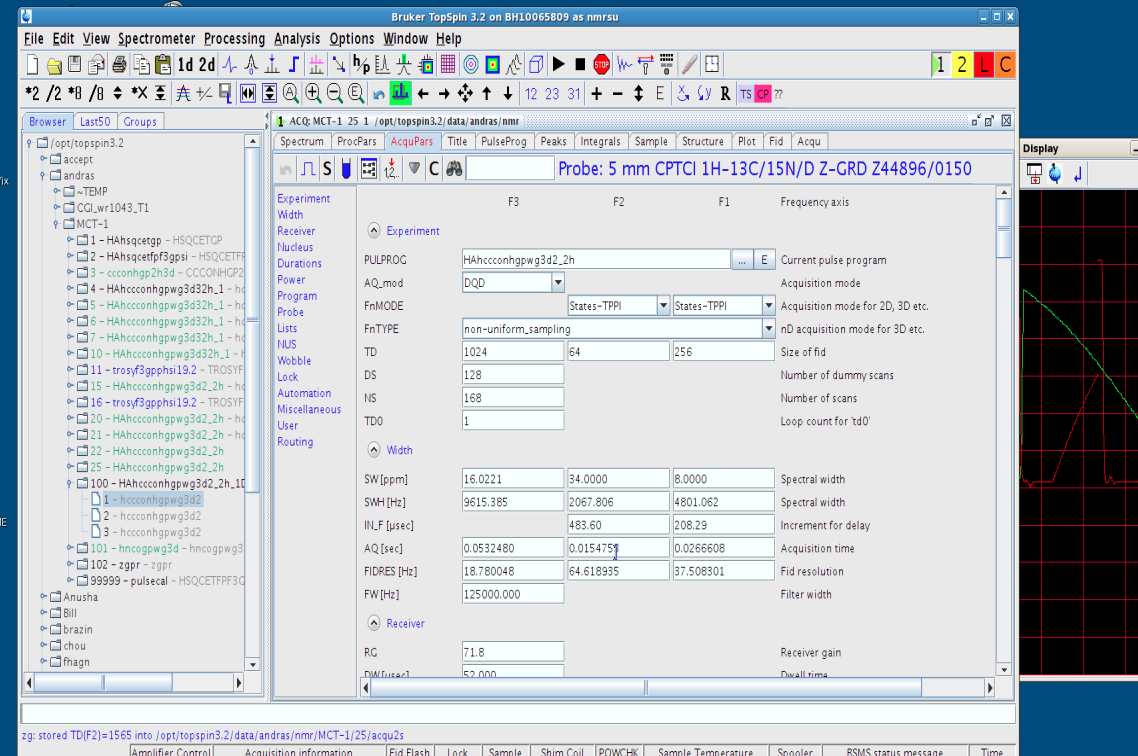 Setup on Agilent/Varian
A suit of experiments have NUS implemented.
Setup a linear experiment; record 2D planes and optimize water suppression

Determine how many points you want to sample in each dimension andwhat percentage of the grid you want to sample.

Make the schedule. Schedule must start with 1.

Copy the schedule to /nmr/biopack/vnmrsys/manual

Click Switch to Non-Linear

Clear schedule and put in your own; then Setup Schedule.

dgnls to take a look, nli2 nli
Setup on Agilent/Varian
A suit of experiments that do NOT have NUS implemented.
Setup a linear experiment; record 2D planes and optimize water suppression

Determine how many points you want to sample in each dimension andwhat percentage of the grid you want to sample.

Make the schedule. Schedule must start with 0.

Copy the schedule to the directory of the experiment ~biopack/vnmrsys/exp15

Run the script BPNLS_setmanual3dHA(‘schedulename’)

Clear schedule and put in your own; then Setup Schedule.

dgnls to take a look